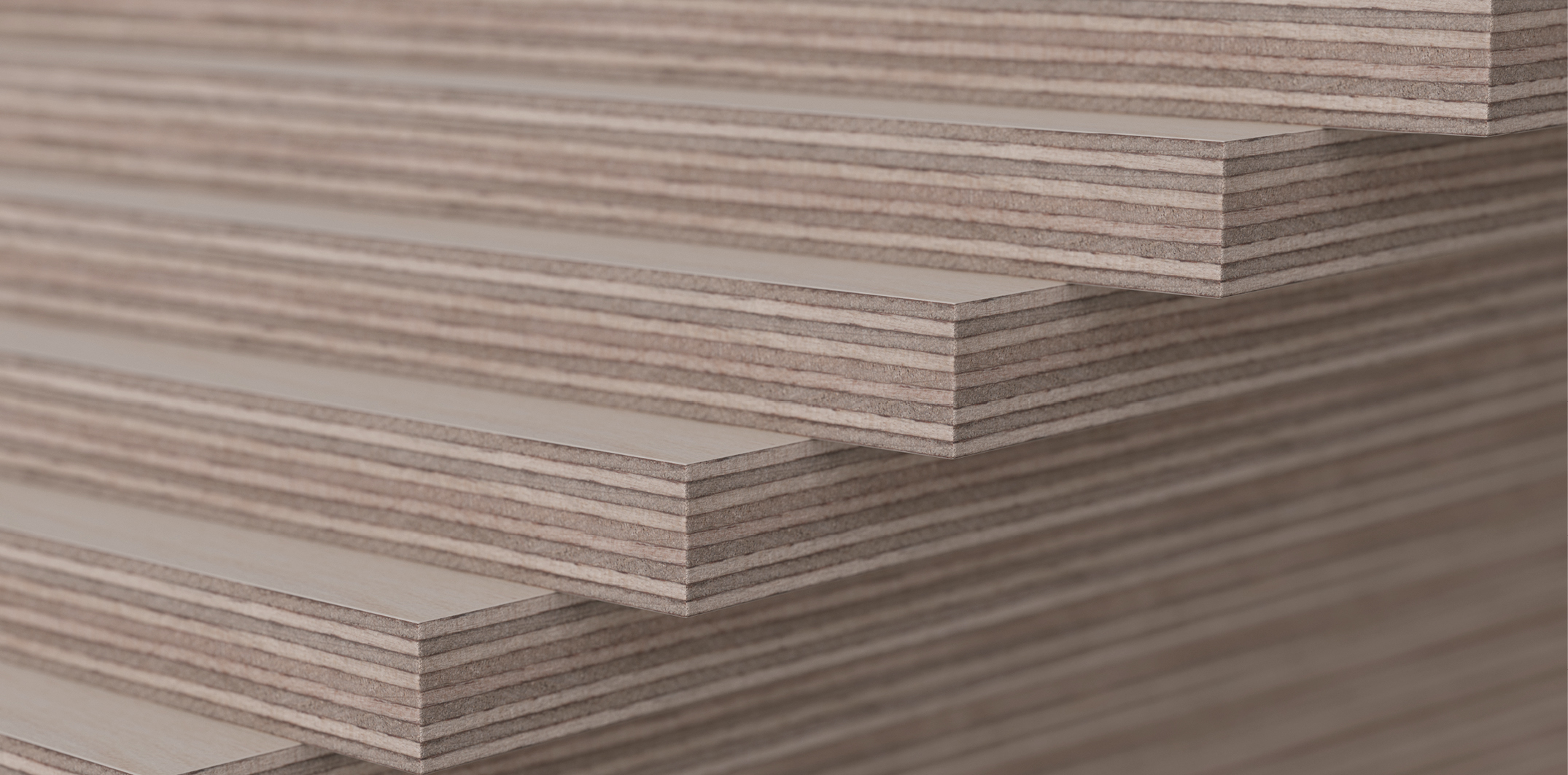 Teollinen puurakentaminen
Opetusmateriaalia teollisen puurakentamisen koulutukseen
2022
Aineiston käyttö
Aineiston alkuperä
Teollisen puurakentamisen oppimateriaali on tuotettu 2021-2022 Puuinfo Oy:n johtamassa hankkeessa, jossa mukana myös: 
Ammattiopisto Lappia,
TTS-Työtehoseura,
Kaakkois-Suomen ammattikorkeakoulu,
Metropolia ammattikorkeakoulu,
Jyväskylän ammattikorkeakoulu,
Tampereen yliopisto sekä
Puutuoteteollisuus ry.
Hanketta on rahoittanut ympäristöministeriö.
Aineisto on tarkoitettu käyttöön teollisen puurakentamisen koulutuksessa ja opiskelussa mahdollisimman laajasti.

Aineistolla on Nimeä-JaaSamoin (CC BY-SA) -lisenssi, joka edellyttää, että aineistoa käytettäessä tekijä mainitaan asianmukaisesti ja johdannaisteoksia saa levittää vain samalla lisenssillä kuin alkuperäistä teosta.

Alkuperäinen aineisto sekä Puuinfon mahdolliset päivitykset siihen julkaistaan aoe.fi-portaalissa sekä puuinfo.fi-sivustolla.
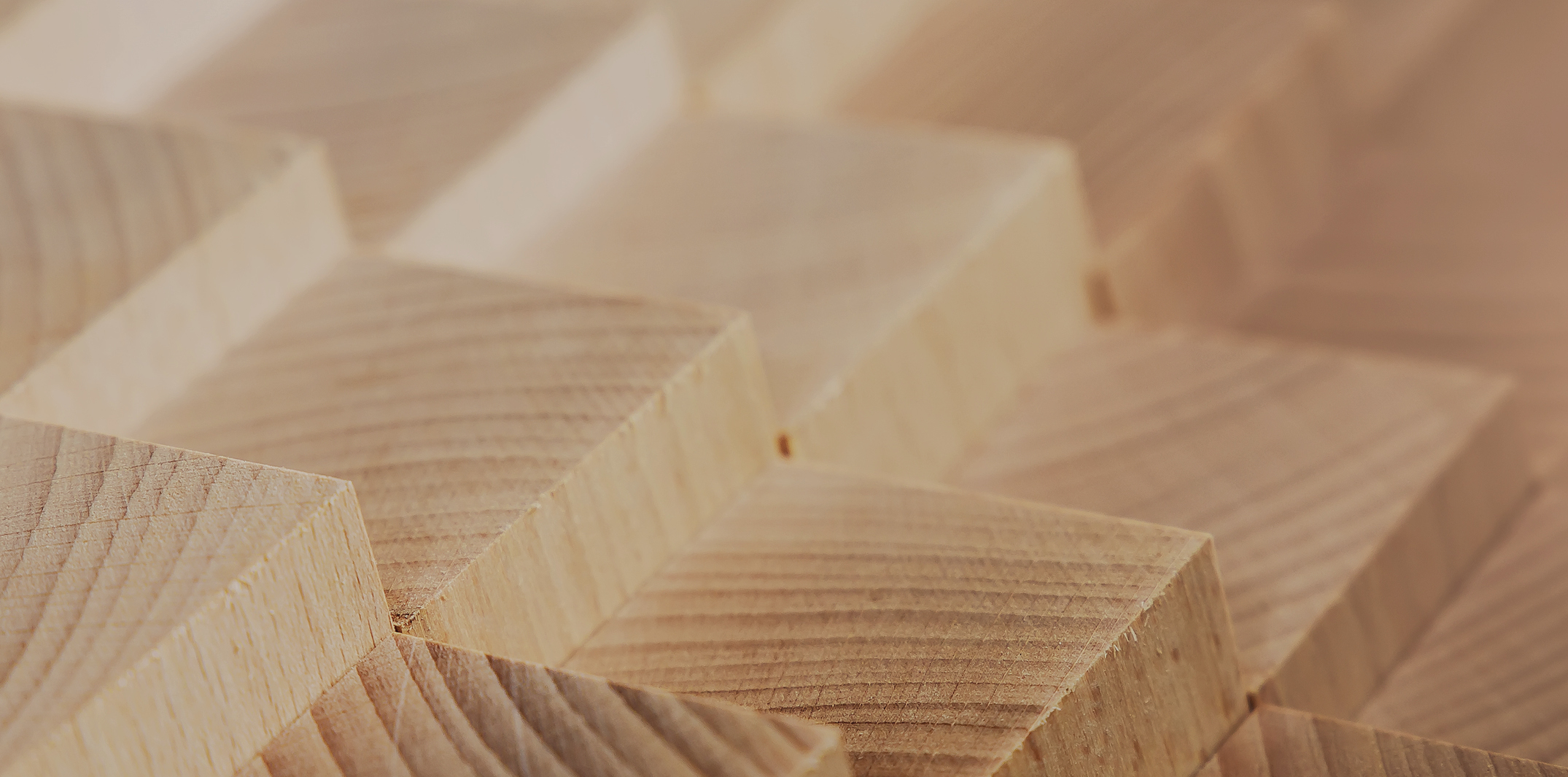 Teolliset rakennusjärjestelmät
Tekijät
Tero Lahtela, Insinööritoimisto Tero Lahtela Oy
Julkaisupäivä: 10.2.2022
Teolliset rakennusjärjestelmät - Pilari-palkkirunko
Pilari-palkkirunkoToimitilarakentaminen
Pilari-palkkijärjestelmän osat
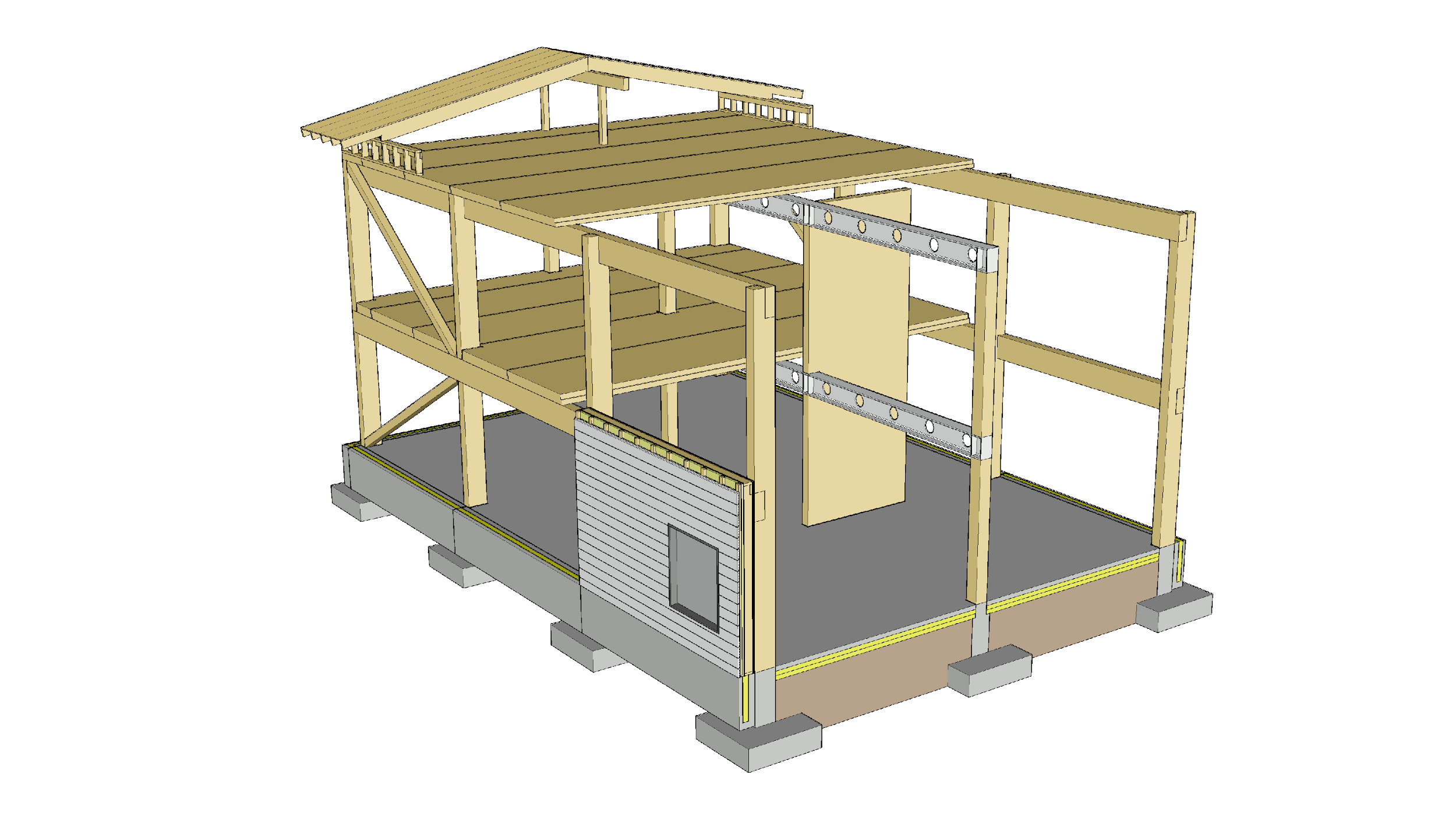 Primääripilarit
Primääripalkit
Jäykisteet
Vinojäykisteet
Jäykistävät seinät
Välipohjat
Yläpohja 
Ei-kantavat ulkoseinät
Vaaka- tai pystysuuntainen
Teolliset rakennusjärjestelmät - Pilari-palkkirunko
Järjestelmän käyttökohteet
Pilari-palkkirunkoa käytetään rakennuksissa, joissa tarvitaan suuria yhtenäisiä tiloja ja muuntojoustavuutta
Toimisto
Koulu
Päiväkoti
Liiketila
Jne.
Pilari-palkkirunkoa voidaan käyttää myös asuinkerrostaloissa
Teolliset rakennusjärjestelmät - Pilari-palkkirunko
Pilari-palkkirunko toimistorakennuksessa
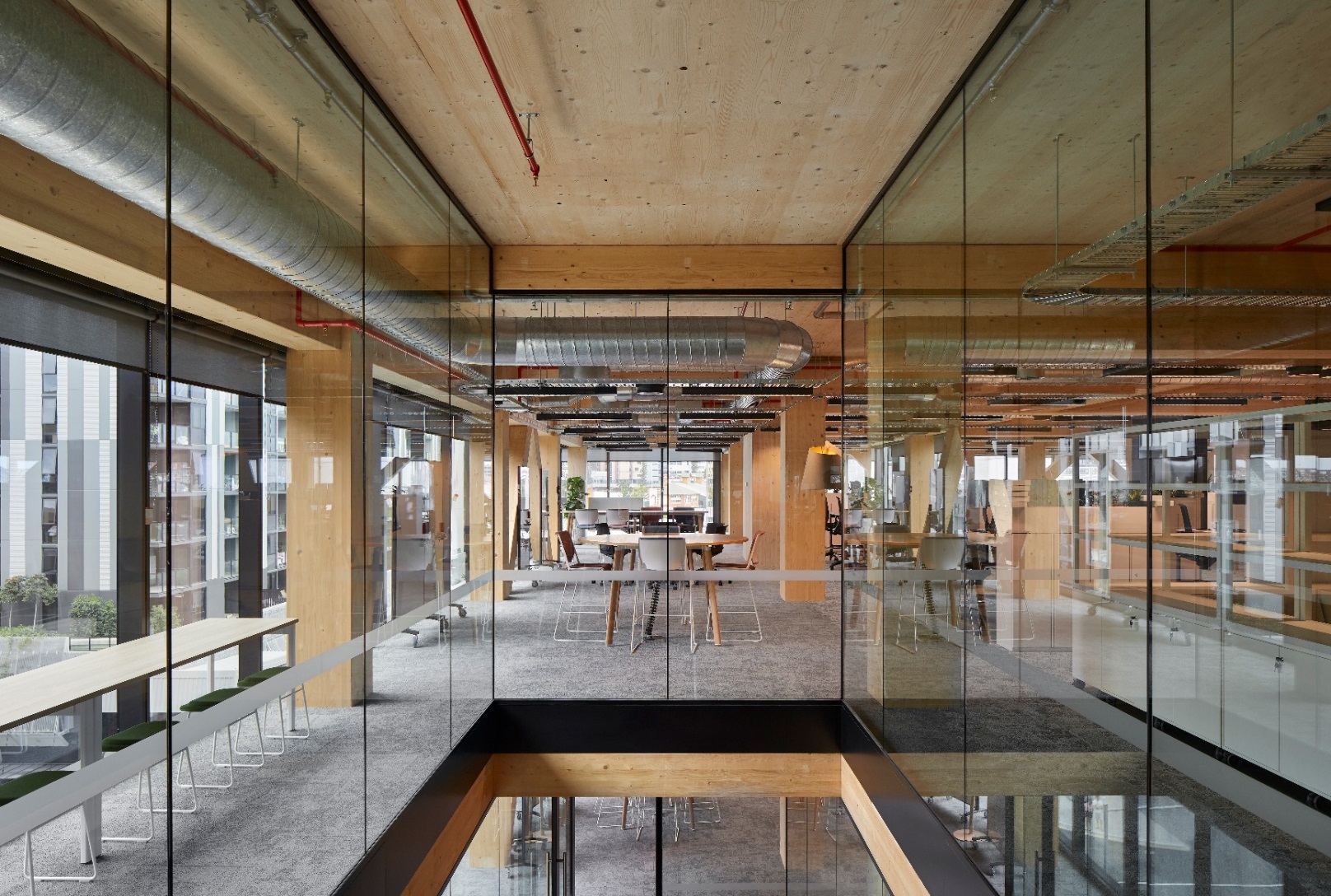 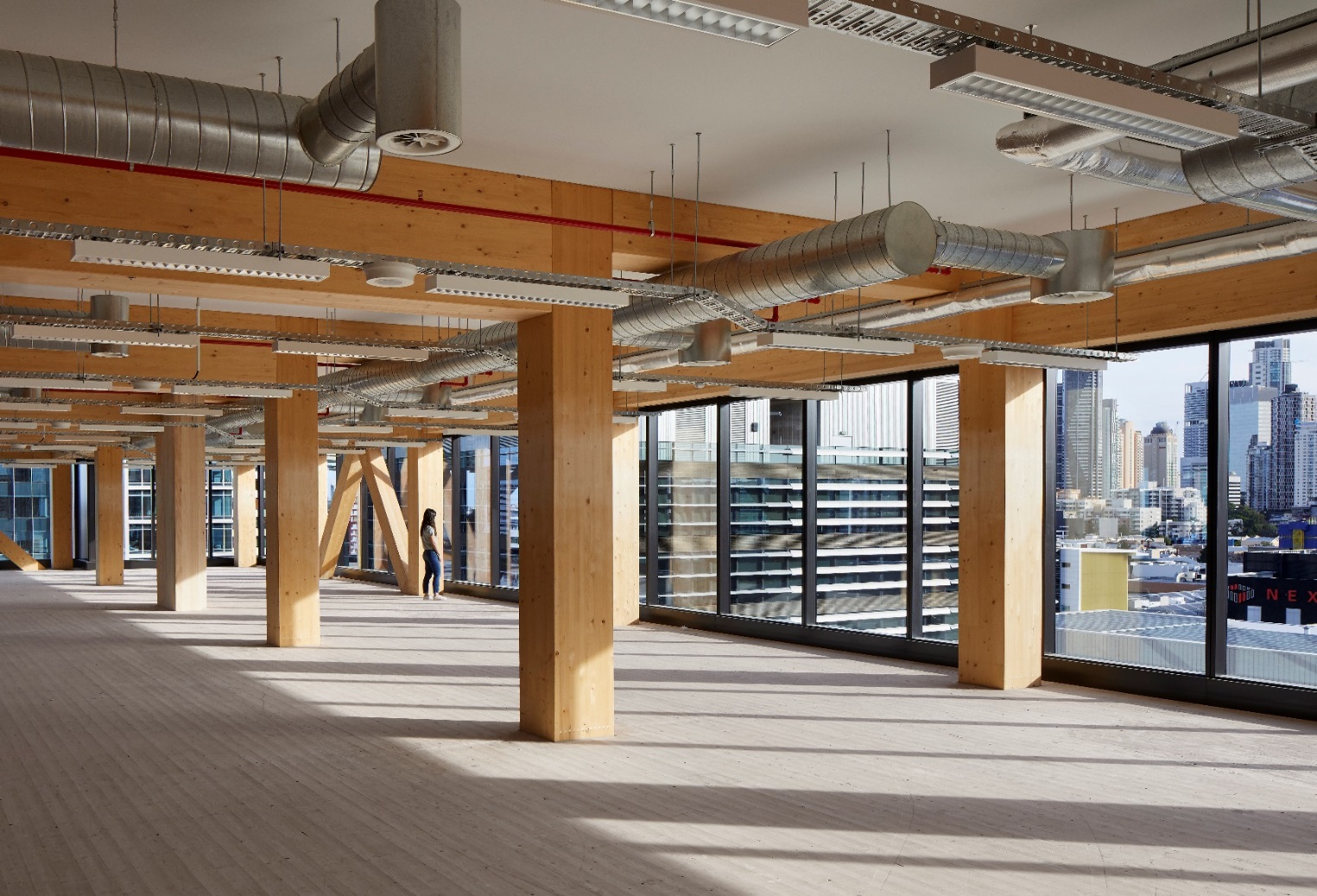 Kuva: Bates Smart
Kuva: Bates Smart
Teolliset rakennusjärjestelmät - Pilari-palkkirunko
Pilari-palkkirungon asennusta
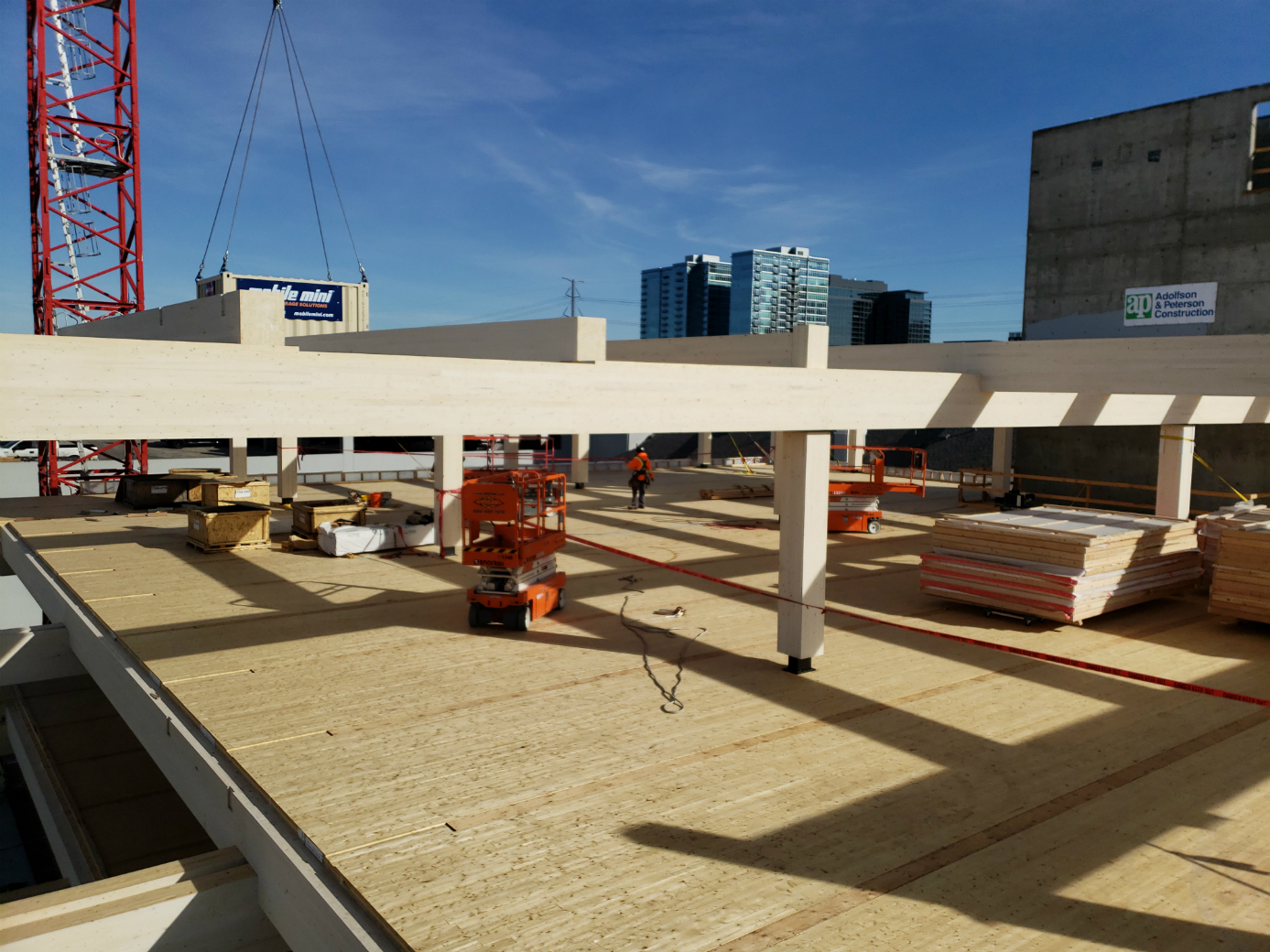 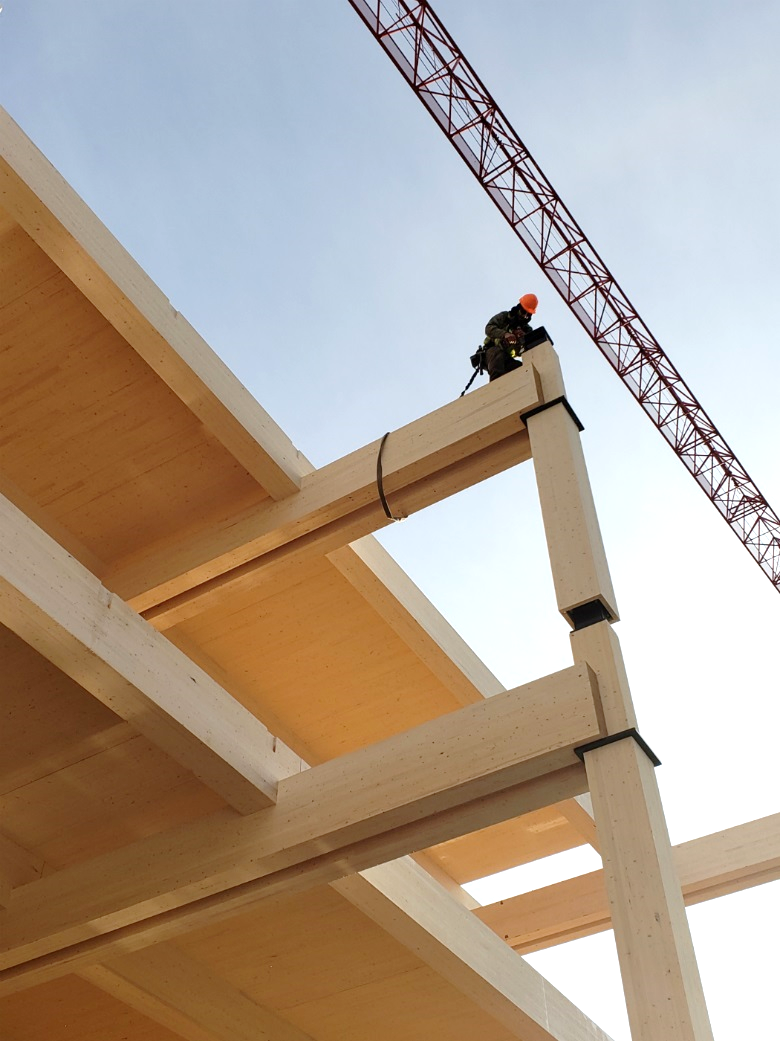 Kuva: FGP Construction
Kuva: FGP Construction
Teolliset rakennusjärjestelmät - Pilari-palkkirunko
Pilari-palkkirungon asennusta
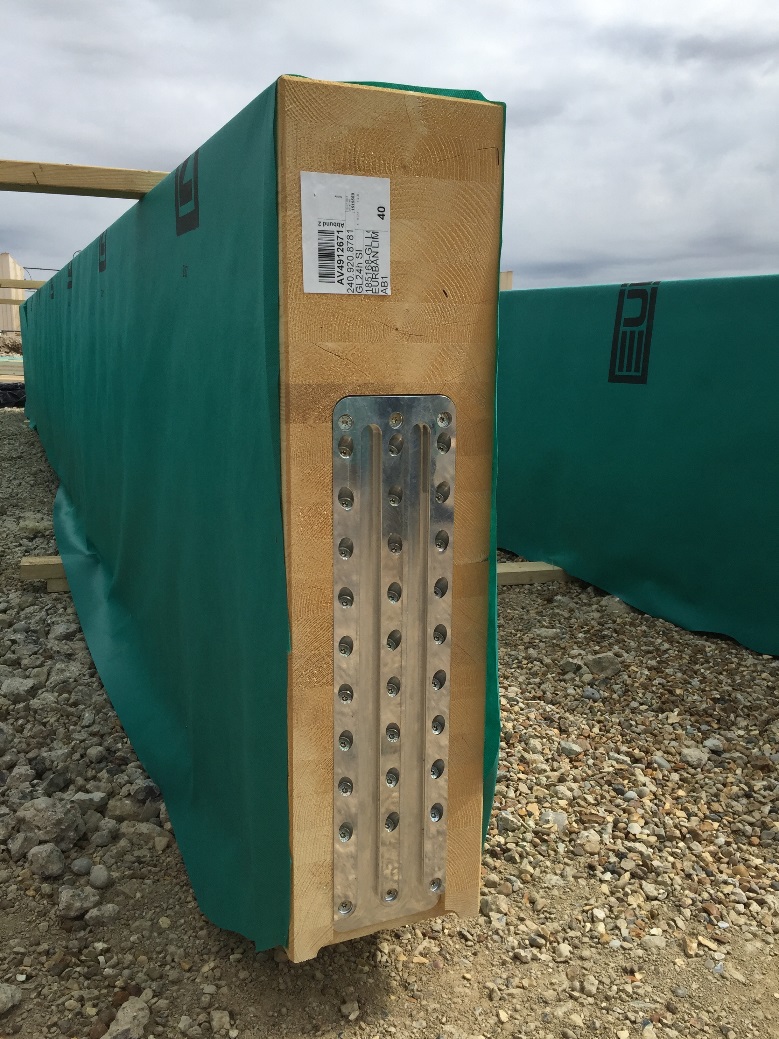 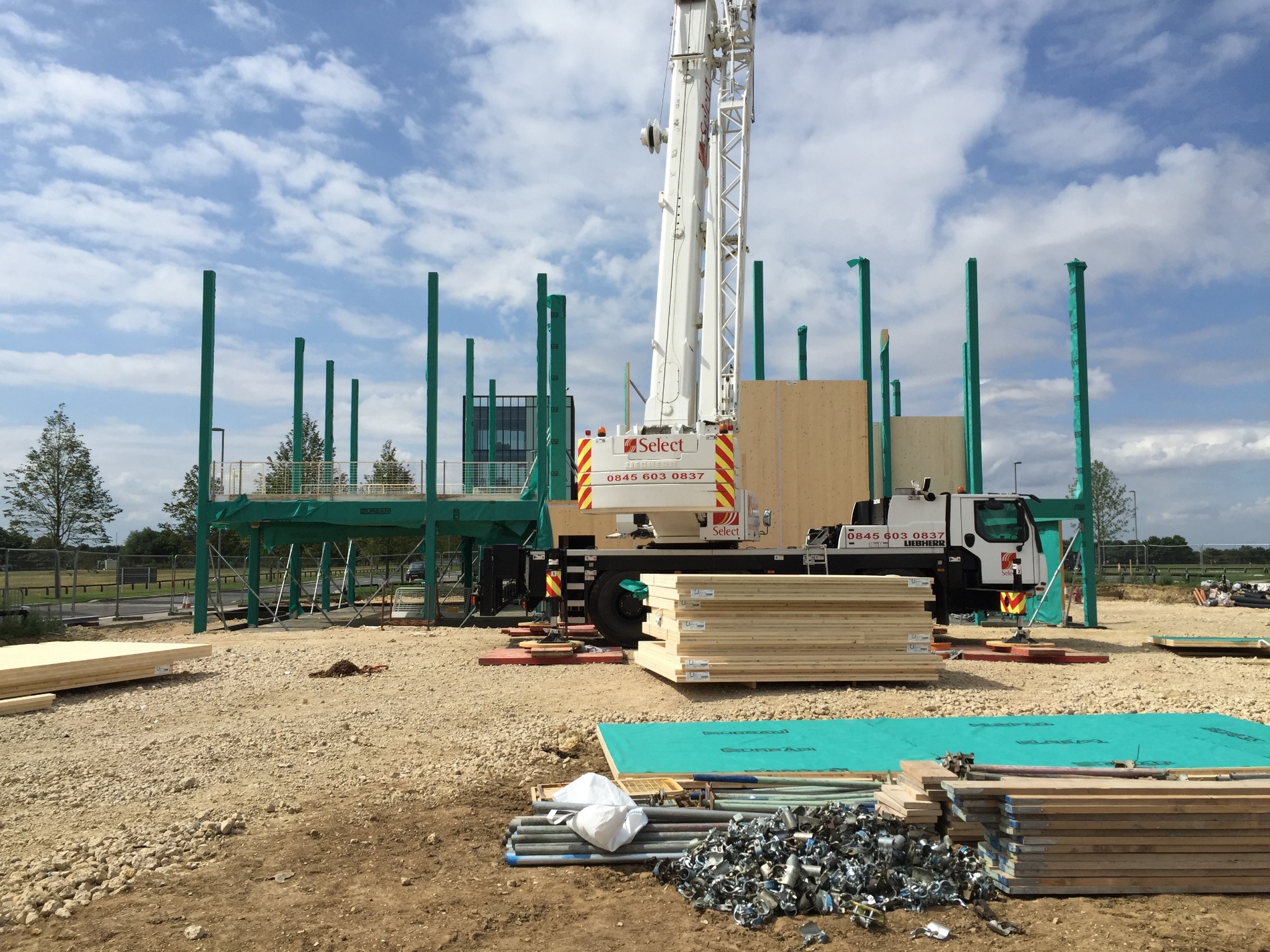 Kuva: Mikko Viljakainen
Kuva: Mikko Viljakainen
Kuva: Bates Smart
Teolliset rakennusjärjestelmät - Pilari-palkkirunko
Pilari-palkkirunko asuinkerrostalossa
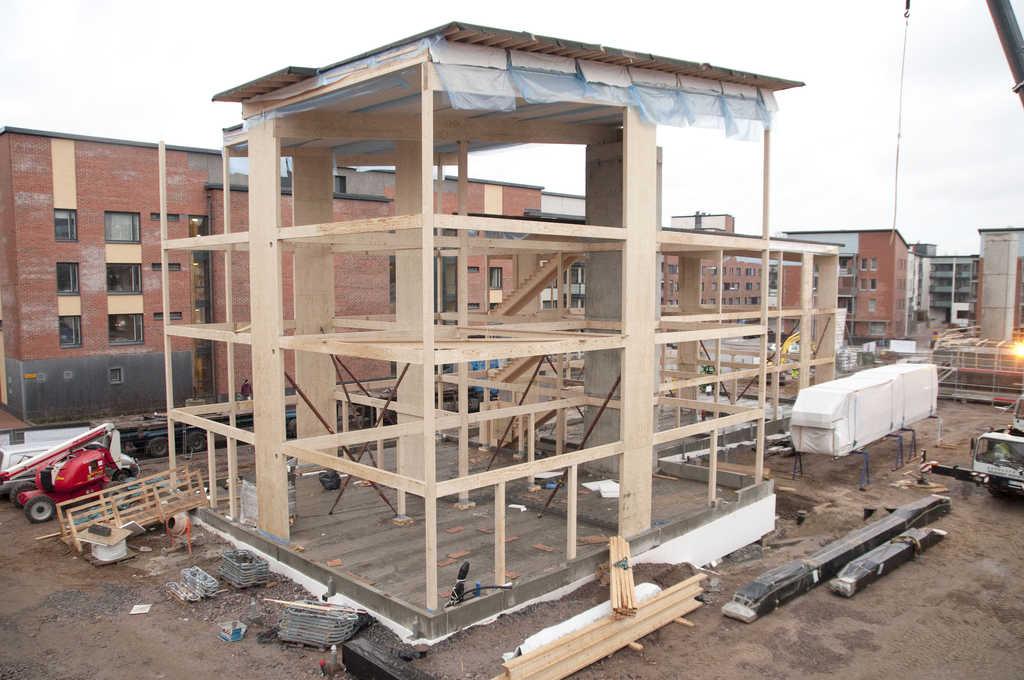 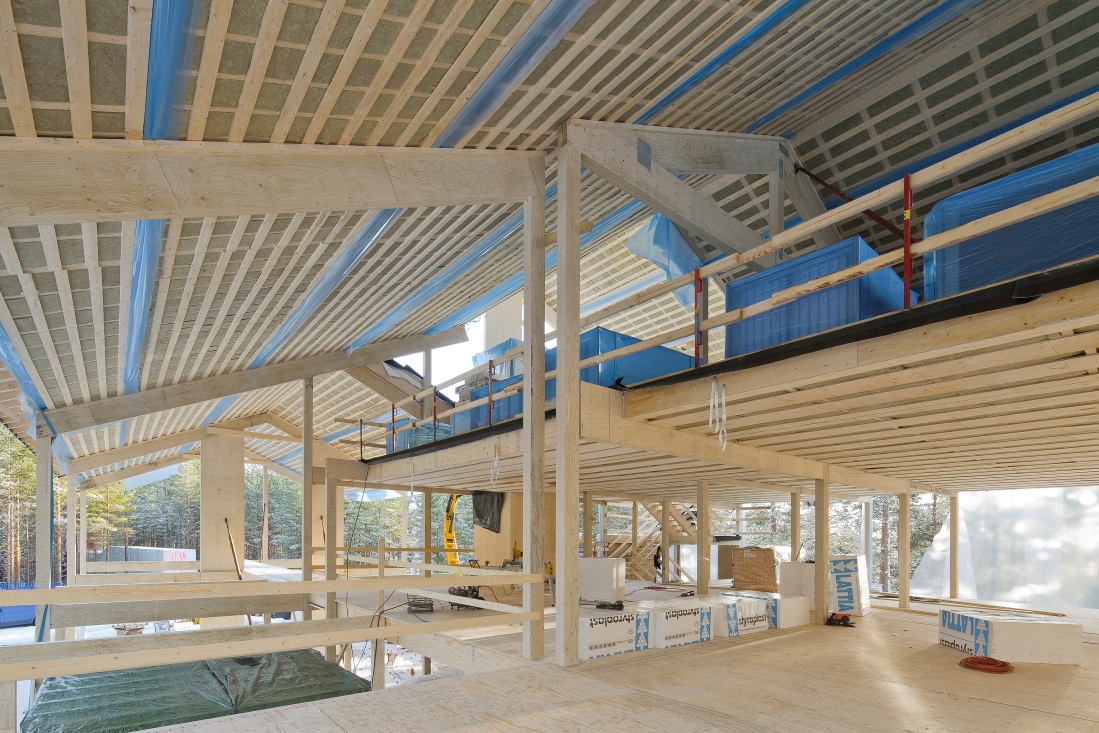 Kuva: Metsä Wood
Kuva: Metsä Wood
Teolliset rakennusjärjestelmät - Pilari-palkkirunko
Pilari-palkkijärjestelmän vahvuudet ja haasteet
Vahvuudet
Suuret yhtenäiset tilat
Järeillä pilareilla on suuri pystykuormien kantokyky
Pieni painuma (jatkuvat pilarit)
Rungon nopea asennus
Ulkoseinät ei-kantavia
Yksikertainen elementointi
Useita ulkoseinien rakennevaihtoehtoja
Haasteet
Puupalkkien rei’itys (IV-kanavat) 
Pilarin ja palkin välinen liitos
Suurien yhtenäisten tilojen jäykistys
Välipohjan värähtelymitoitus
Välipohjan ja pääpalkin yhdistetty ominaistaajuus
Teolliset rakennusjärjestelmät - Pilari-palkkirunko
Kerrosmäärä pilari-palkkirunkoa käytettäessä
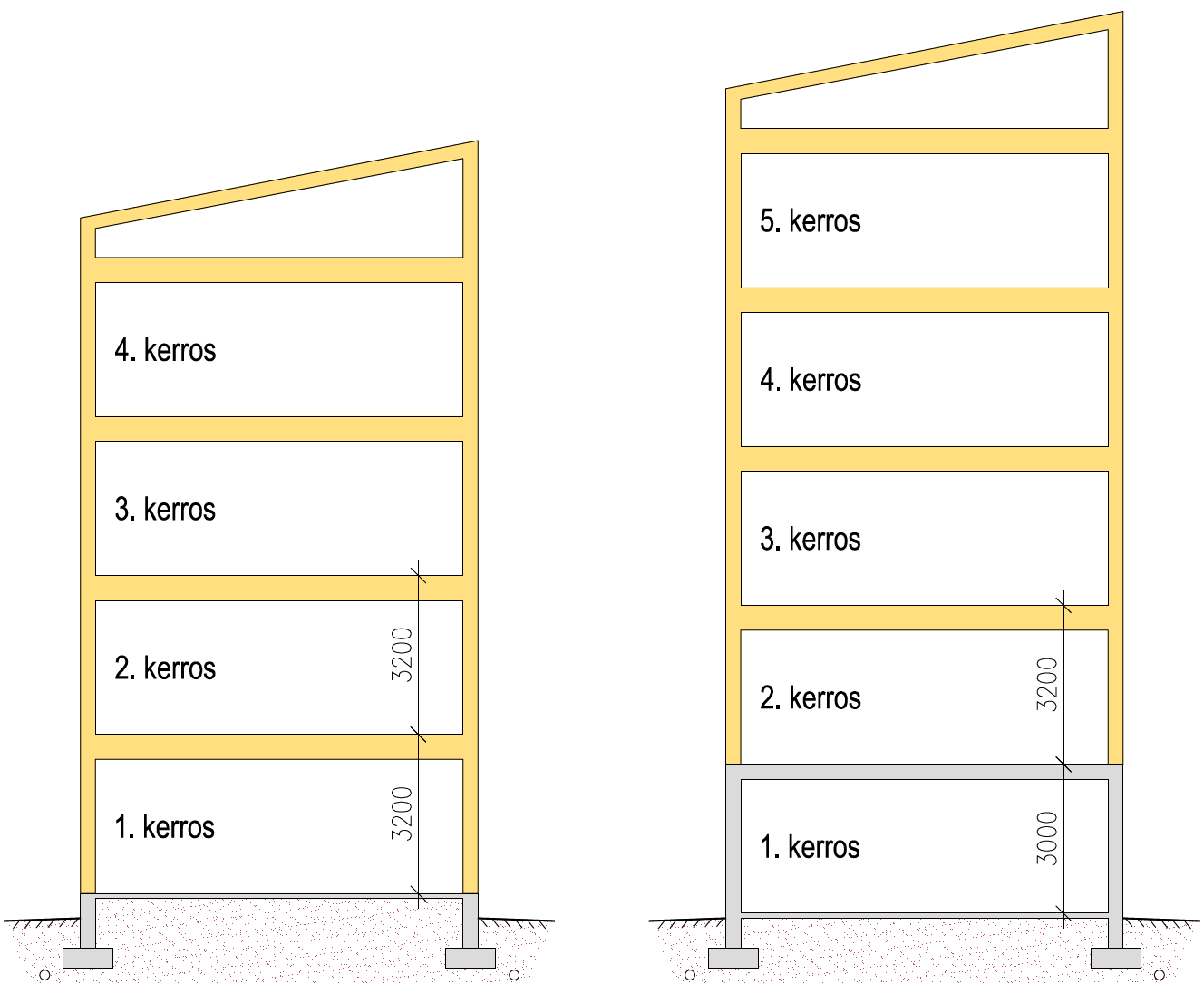 Kerrosmäärään vaikuttaa
Jäykistysjärjestelmän kapasiteetti 
Jäykistävien rakennusosien välisten liitosten kapasiteetti
Suositeltava kerrosmäärä 
Enintään 8 puurakenteista kerrosta
Mastopilarijäykisteisenä 
Asuinrakennuksessa enintään 4 krs.
Julkisissa rakennuksissa enintään 2 krs.
Kerroskorkeus
3200 mm (asuinrakennus)
3800…4000 mm (julkiset tilat)
Teolliset rakennusjärjestelmät - Pilari-palkkirunko
Pilari-palkkijärjestelmän rakennetyypit
Pilari-palkkijärjestelmässä välipohjat, yläpohja, ulkoseinät ja väliseinät ovat tasoelementtejä
Rakennetyypit periaatteessa samoja kuin tasoelementeissä
Ulkoseinien tasoelementit voivat olla vaaka- tai pystyelementtejä
Vaakaelementeillä syntyy vähemmän pystysaumoja kuin pystyelementeillä
Välipohjassa voidaan käyttää massiivipuulevy- tai rankarakenteita tai näiden yhdistelmiä
Yläpohja voidaan toteuttaa tasoelementeistä tai NR-ristikkorakenteisena 
Pilari-palkkirungon komponenteille ei ole standardisoituja vakiomittoja
Teolliset rakennusjärjestelmät - Pilari-palkkirunko
Pilarityyppejä
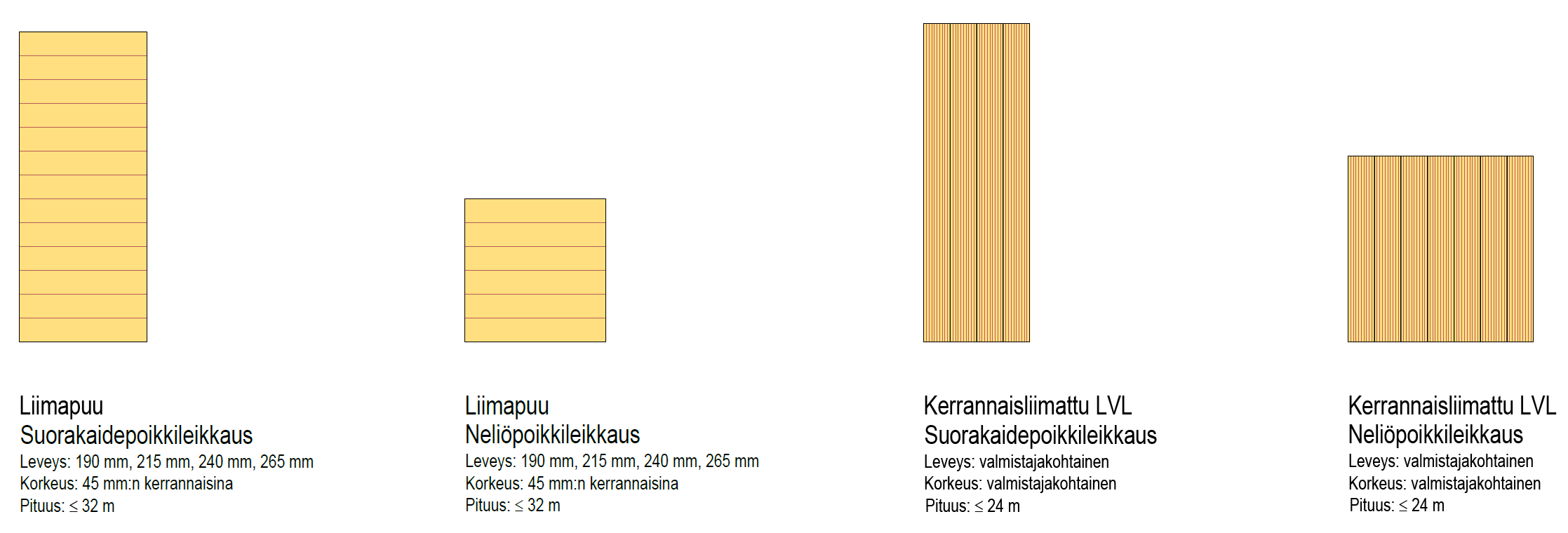 Teolliset rakennusjärjestelmät - Pilari-palkkirunko
Palkkityyppejä
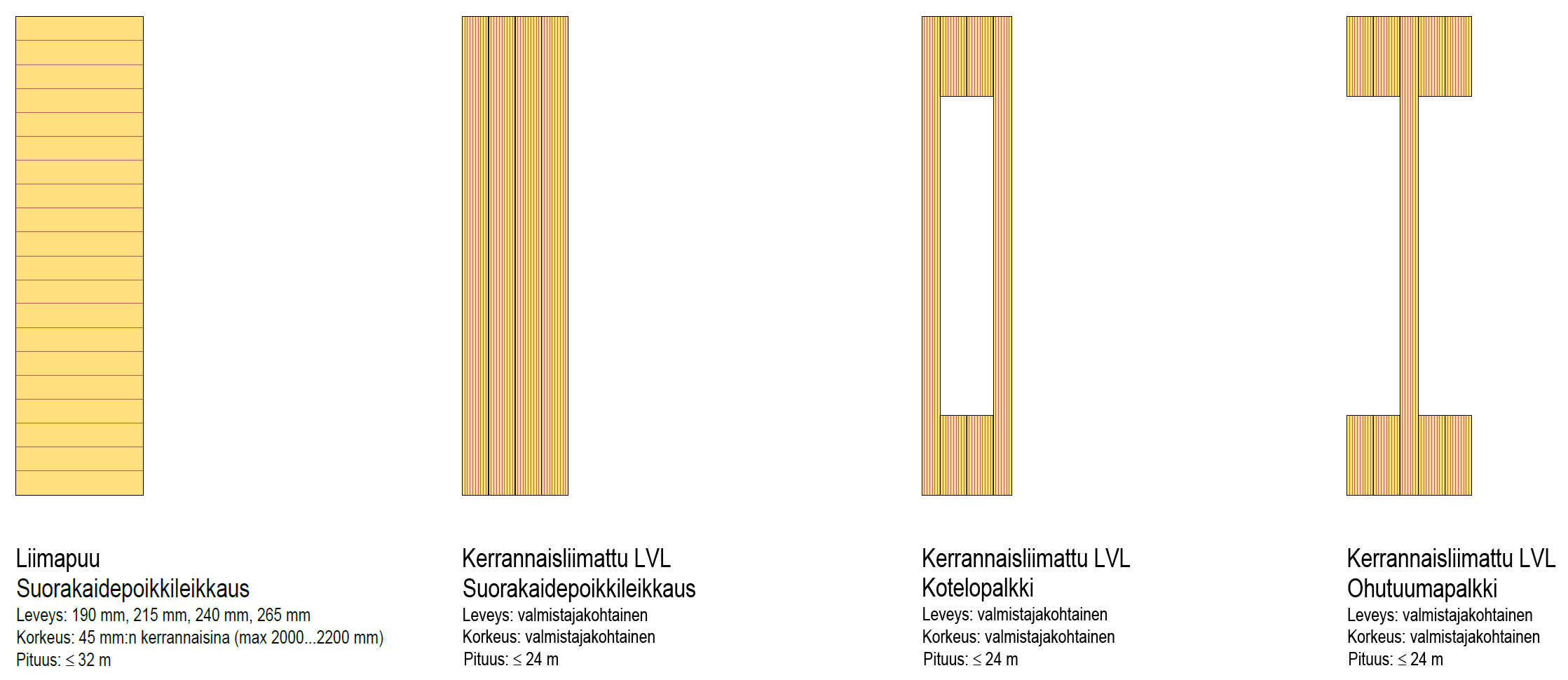 Teolliset rakennusjärjestelmät - Pilari-palkkirunko
Primääripalkkien rei’itys
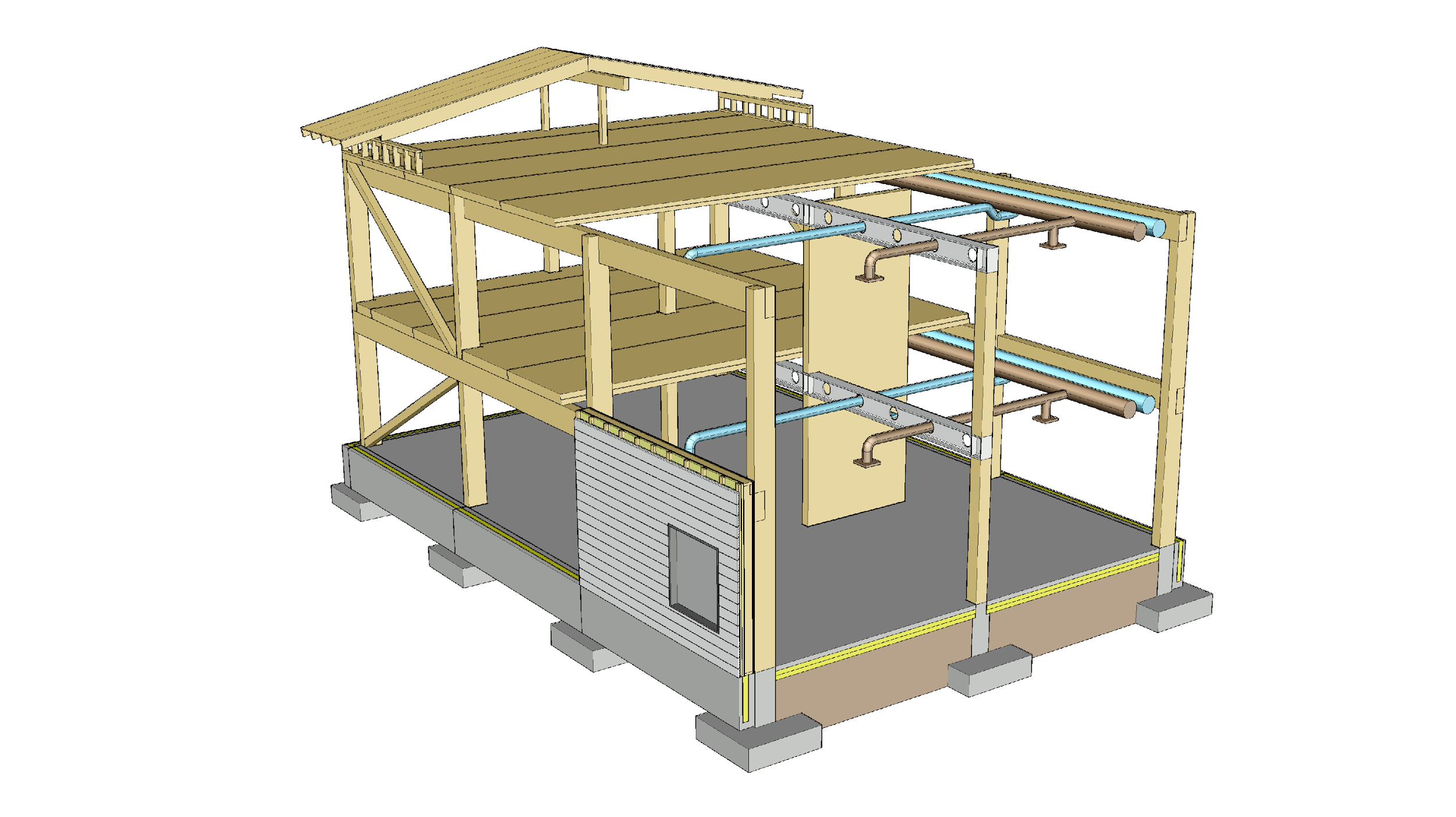 Primääripalkkien rei’ittämistä talotekniikalle tulisi välttää, mutta näin ei voida aina tehdä
Puupalkki voidaan korvata teräspalkilla, jonka rei’ittäminen on mahdollista
Teräspalkki tulee palosuojata
Teolliset rakennusjärjestelmät - Pilari-palkkirunko
Välipohjan rakenne
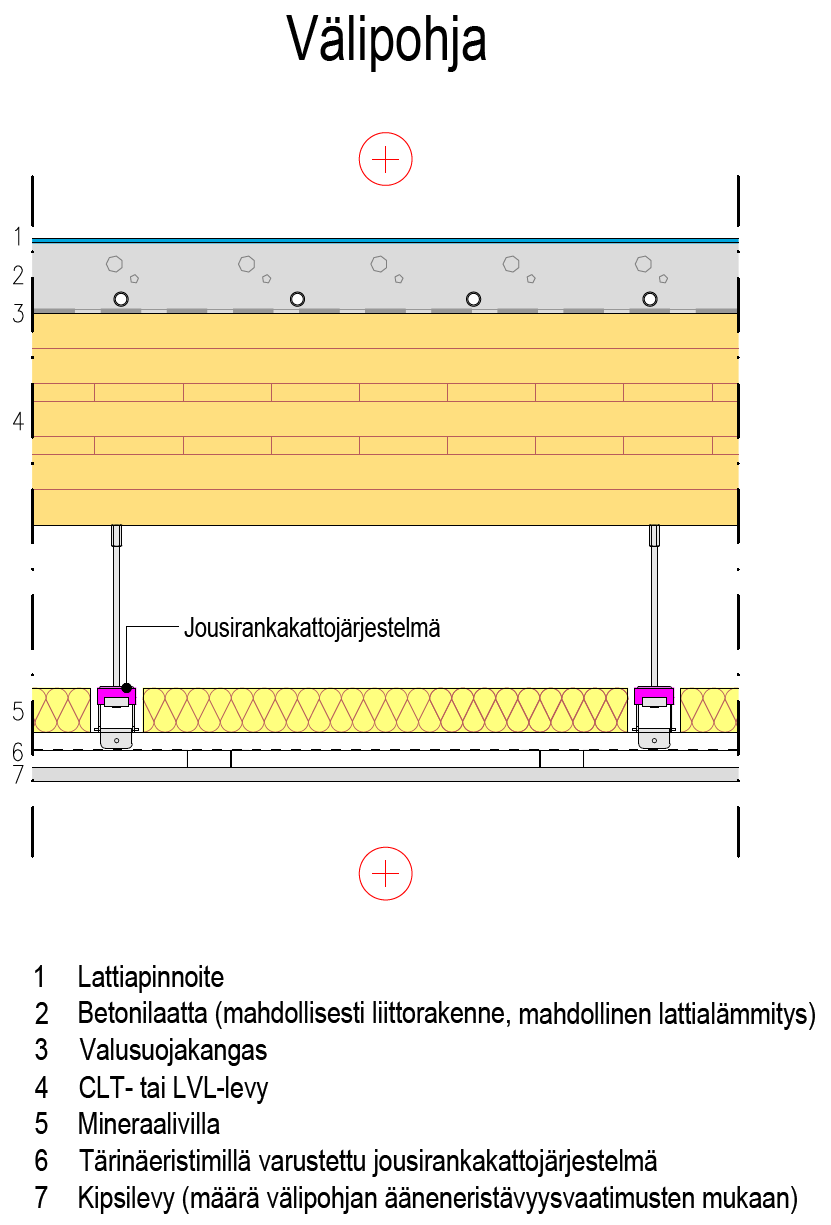 Massiivipuulevy on kantava ja jäykistävä rakenne
Kipsilevyjä ja valua käytetään
Palotekniikkaan
Akustiikkaan
Massiivipuulevyn paksuuteen vaikuttaa
Värähtely (usein mitoittava)
Taivutus- ja leikkausjännitys
Taipuma
Teolliset rakennusjärjestelmät - Pilari-palkkirunko
Välipohjan rakenne
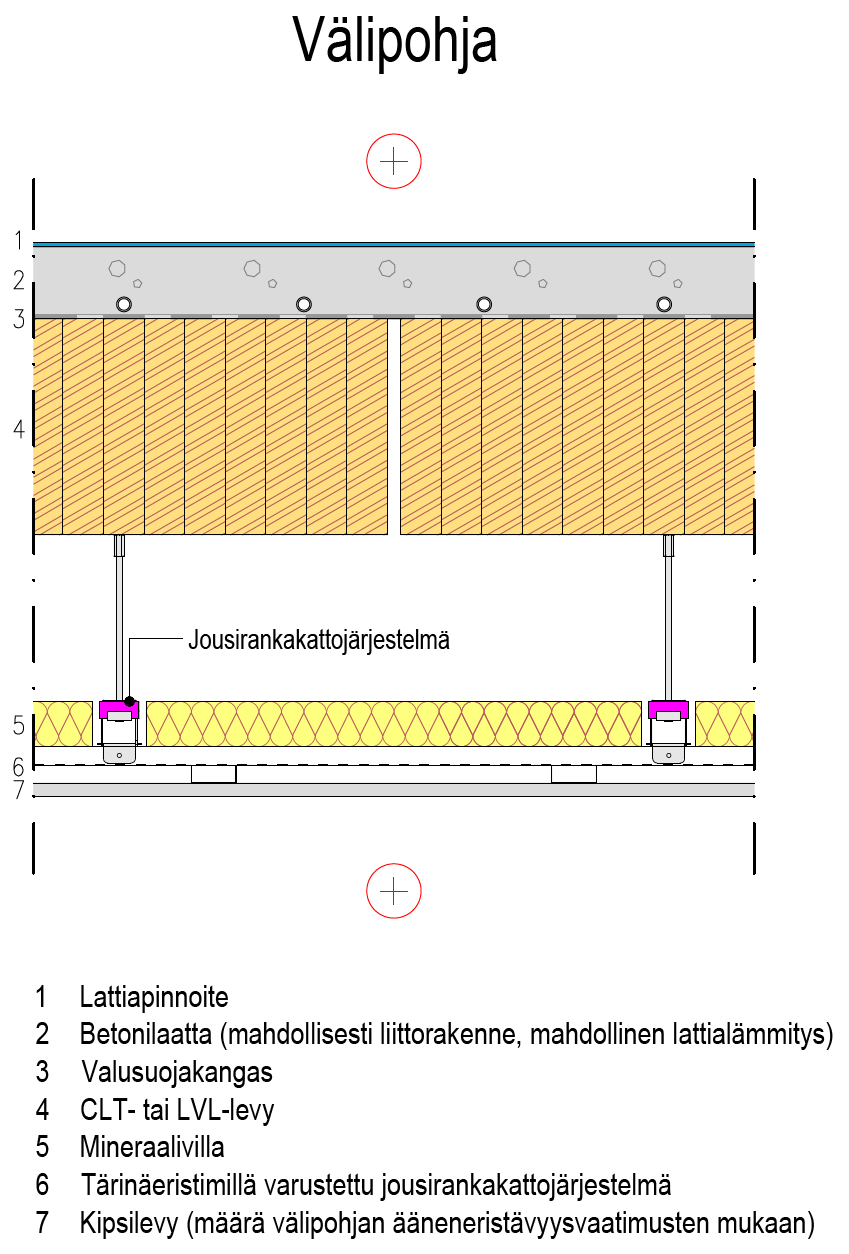 Massiivipuulevyn sijaan voidaan käyttää ns. syrjälankkulaattaa
Kantava rakenne muodostuu lappeellaan olevista liimapuupalkeista (elementin leveys valittavissa)
Liimapuupalkin poikittainen kosteuseläminen huomioitava
Liimapuupalkit tulee kytkeä toisiinsa, jos välipohja on jäykistävä
Teolliset rakennusjärjestelmät - Pilari-palkkirunko
Välipohjan rakenne
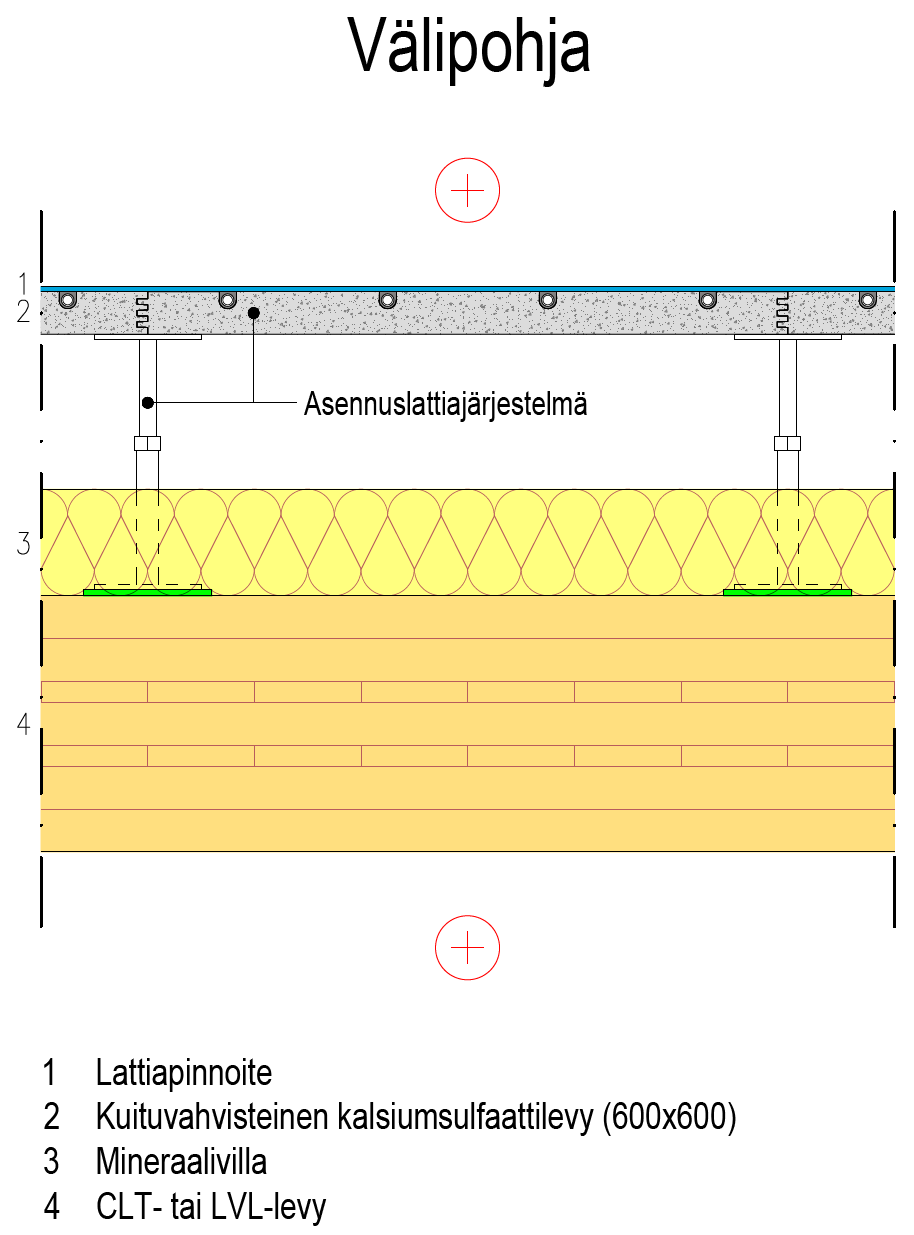 Massiivipuulevy on kantava ja jäykistävä rakenne
Asennuslattiaa käytetään
Akustiikkaan
Massiivipuulevyn paksuuteen vaikuttaa
Värähtely (usein mitoittava)
Taivutus- ja leikkausjännitys
Taipuma
Teolliset rakennusjärjestelmät - Pilari-palkkirunko
Välipohjan rakenne
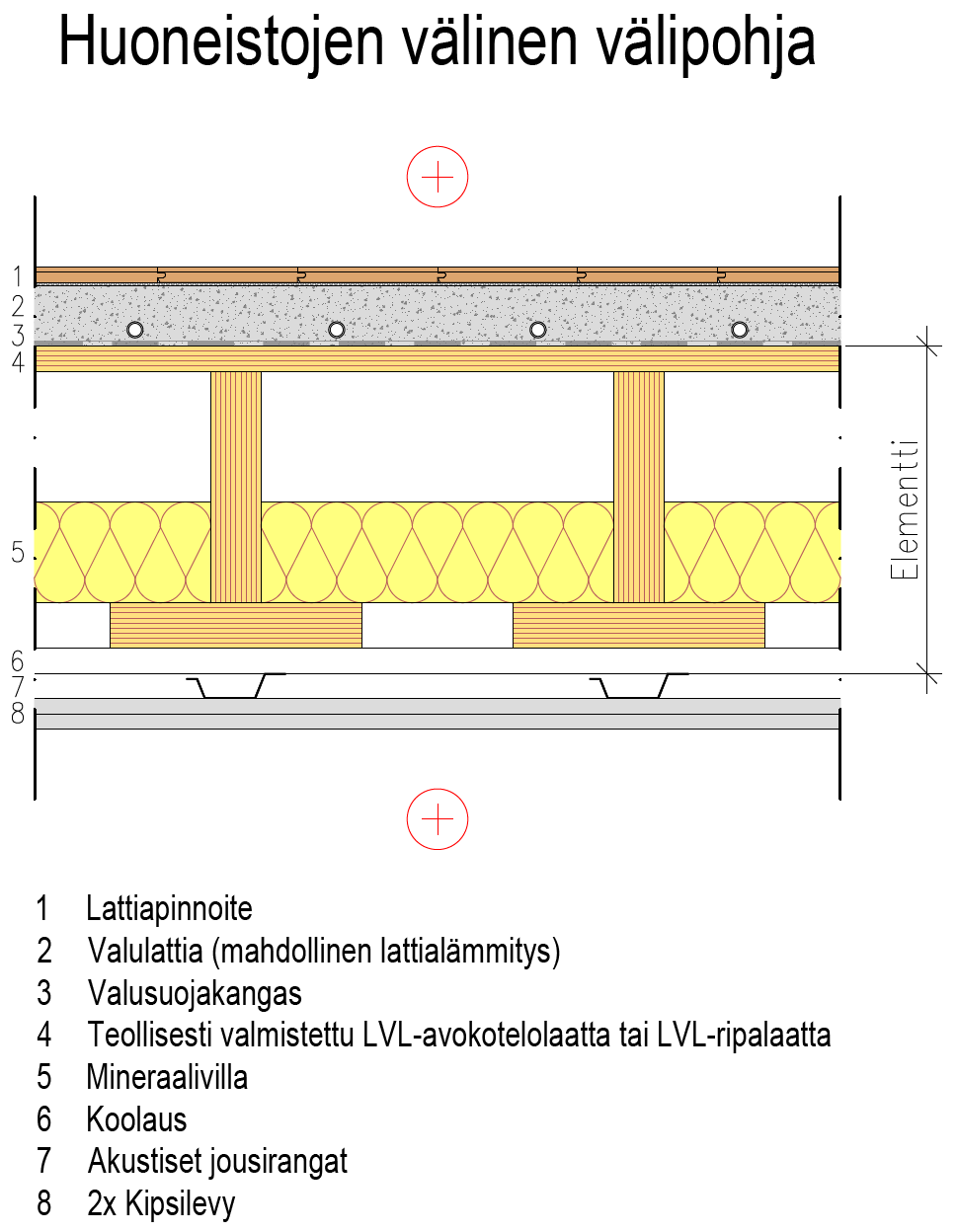 Yläpinnan levyä käytetään 
Jäykistämiseen
Kipsilevyjä ja valua käytetään
Palotekniikkaan
Akustiikkaan
Ripalaatan korkeuteen vaikuttaa
Värähtely (usein mitoittava)
Taivutus- ja leikkausjännitys
Taipuma
Teolliset rakennusjärjestelmät - Pilari-palkkirunko
Välipohjan rakenne
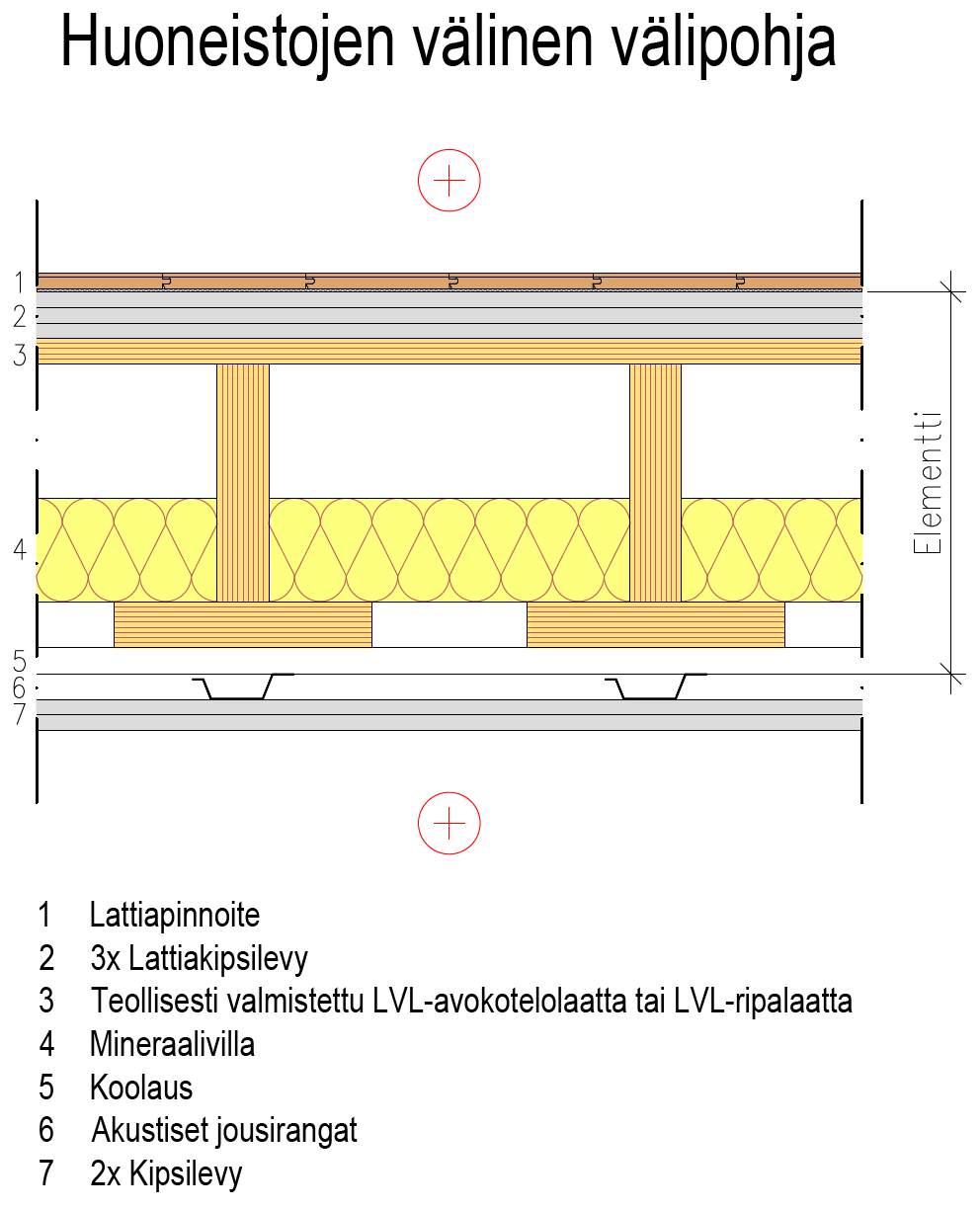 Yläpinnan levyä käytetään
Jäykistämiseen
Kipsilevyjä käytetään
Palotekniikkaan
Akustiikkaan
Ripalaatan korkeuteen vaikuttaa
Värähtely (usein mitoittava)
Taivutus- ja leikkausjännitys
Taipuma
Teolliset rakennusjärjestelmät - Pilari-palkkirunko
Yläpohjan rakenne
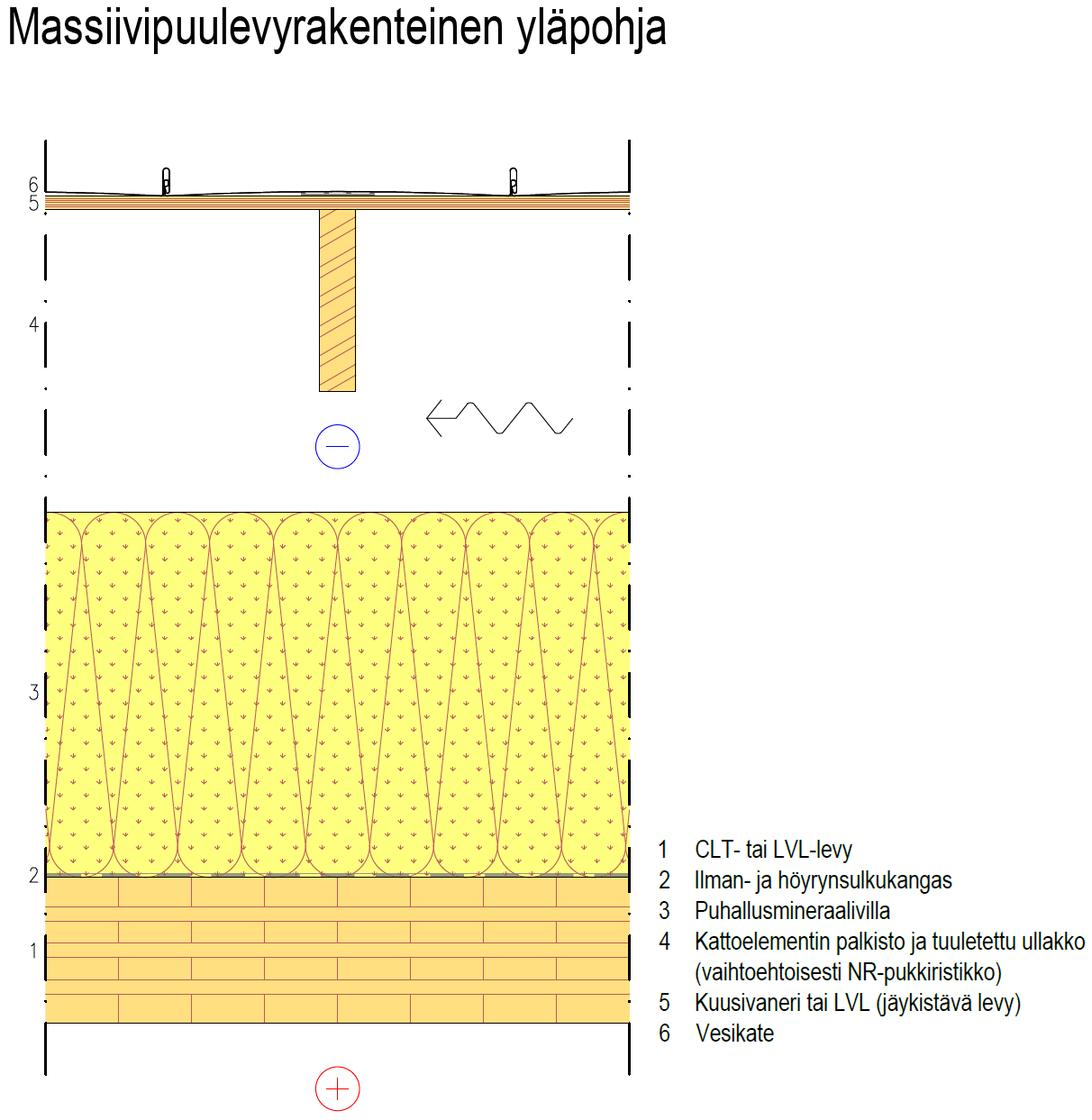 Massiivipuulevy on kantava ja jäykistävä rakenne
Vesikatto voidaan toteuttaa massiivipuulevyn päältä
Palkkirakenteisilla kattoelementeillä
NR-pukkiristikoilla
Palkiston yläpinnan levyä käytetään
Jäykistämiseen
Teolliset rakennusjärjestelmät - Pilari-palkkirunko
Yläpohjan rakenne
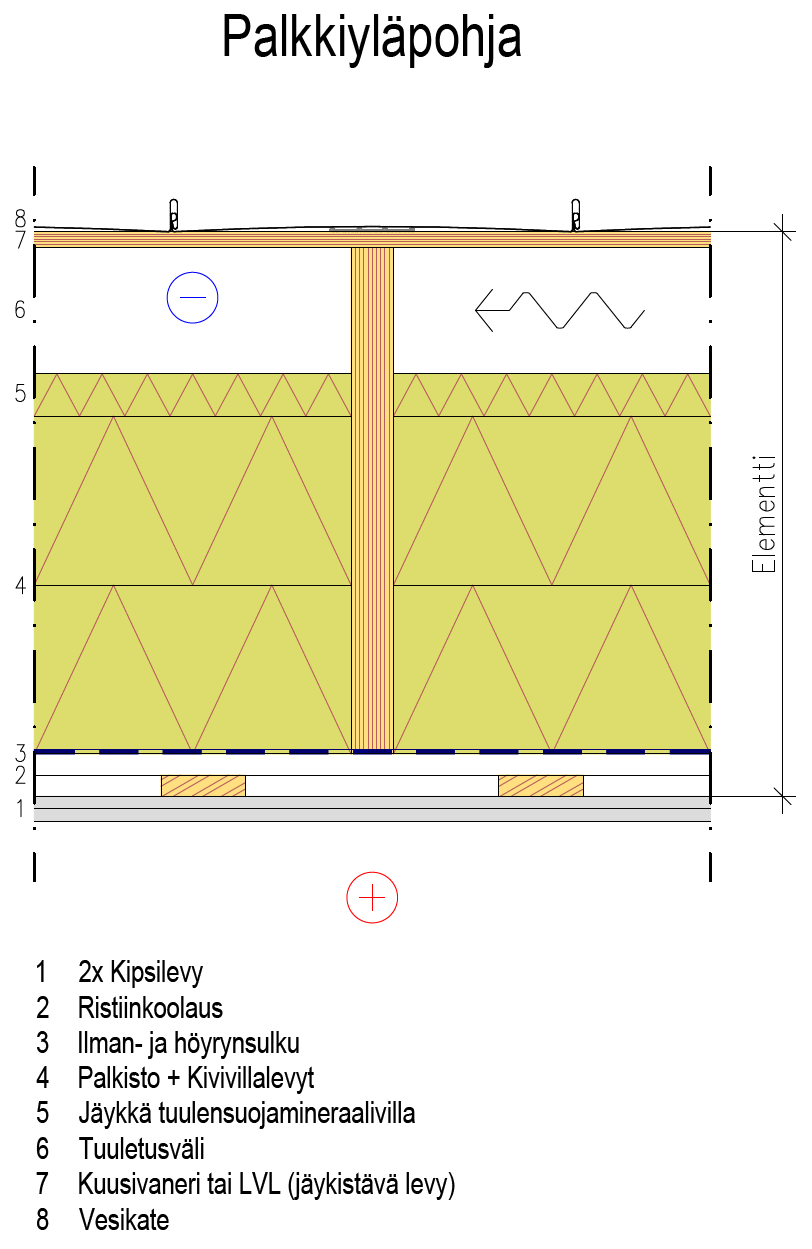 Palkiston yläpinnan levyä käytetään
Jäykistämiseen
Kipsilevyjä käytetään
Palotekniikkaan (alapuolinen palo)
Kivivillalevyjä käytetään
Palotekniikkaan (yläpuolinen palo)
Palkiston korkeuteen vaikuttaa
Taivutus- ja leikkausjännitys
Taipuma
Teolliset rakennusjärjestelmät - Pilari-palkkirunko
Yläpohjan rakenne
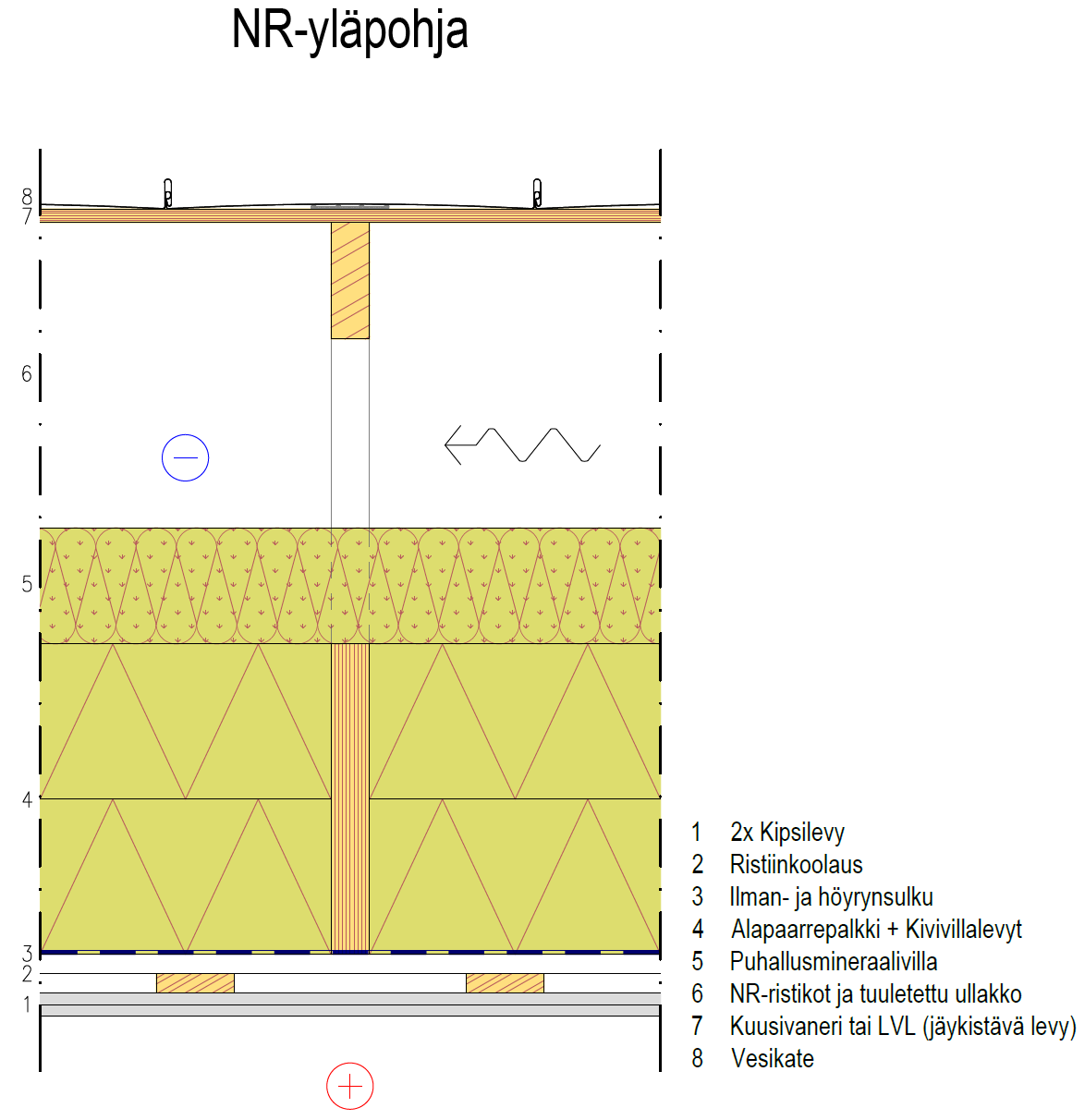 Ristikon yläpinnan levyä käytetään
Jäykistämiseen
Kipsilevyjä käytetään
Palotekniikkaan (alapuolinen palo)
Kivivillalevyjä käytetään
Palotekniikkaan (yläpuolinen palo)
Palkiston korkeuteen vaikuttaa
Taivutus- ja leikkausjännitys
Taipuma
Teolliset rakennusjärjestelmät - Pilari-palkkirunko
Komponenttien valmistus
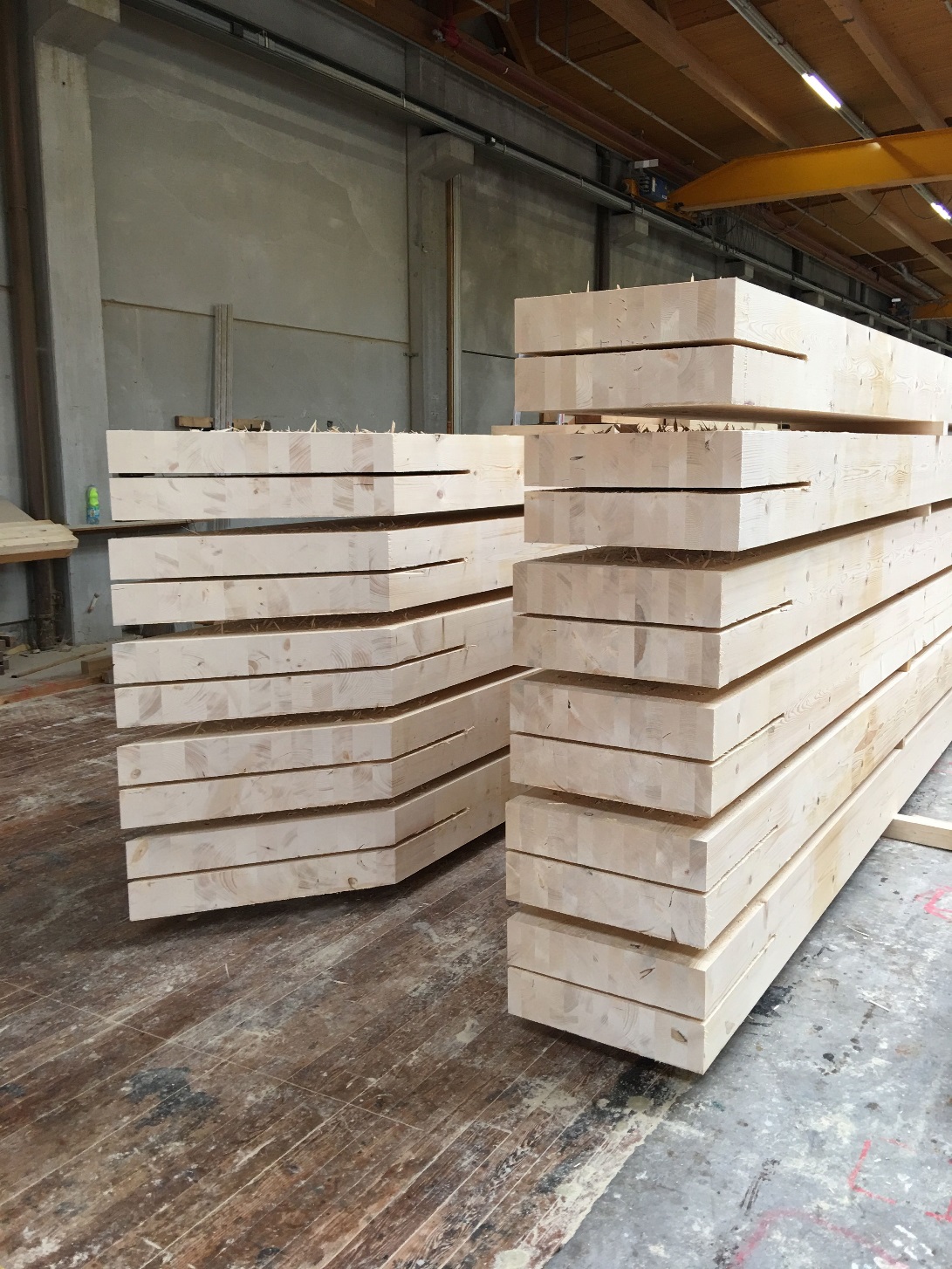 Pilari-palkkirungon komponenttien valmistuksessa kannattaa hyödyntää CNC-työstöjä, jolloin osista saadaan mittatarkkoja
Mahdolliset liitosten teräsosat asennetaan komponentteihin elementtitehtaalla
Kuva: Tero Lahtela
Teolliset rakennusjärjestelmät - Pilari-palkkirunko
Komponenttien valmistus
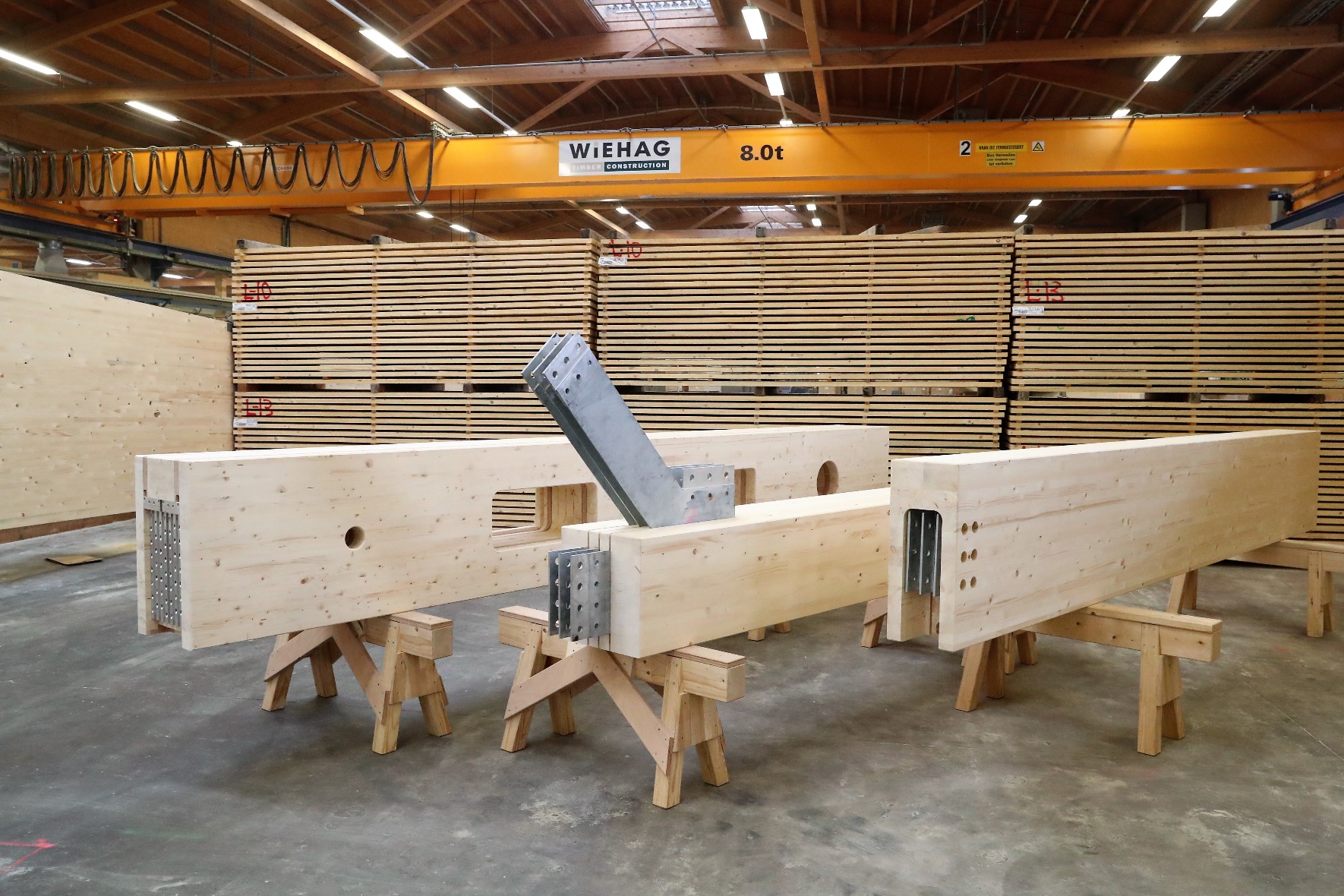 Kuva: Bates Smart
Teolliset rakennusjärjestelmät - Pilari-palkkirunko
Pilarien ja palkkien kuljetus
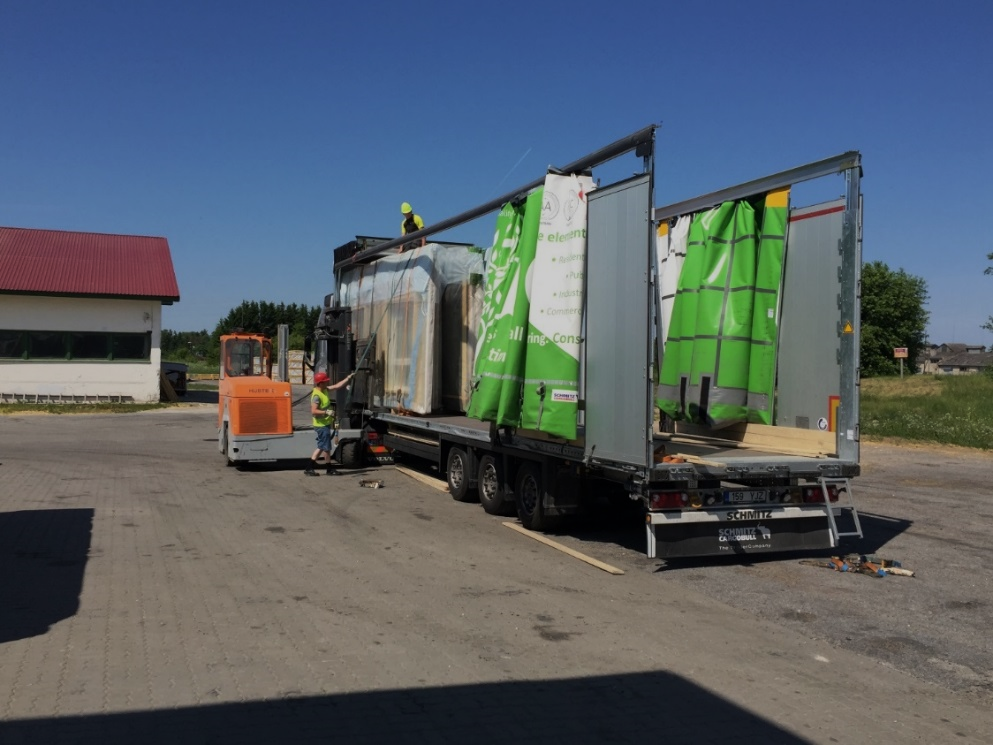 2450
13600
Pilarien ja palkkien kuljetus on tehokasta, koska ne voidaan paketoida tiiviiksi nipuiksi
Katetun kuljetuskaluston avulla voidaan vähentää pilarien ja palkkien suojamuovin kertymistä työmaalle
3000
Kuva: Tero Lahtela
Teolliset rakennusjärjestelmät - Pilari-palkkirunko
Pilari-palkkirungon perustus
Primääripilarien kuormat johdetaan pilarianturoille 
Perustustyypit
Maanvarainen matalaperustus
Tuuletettu alapohja
Kellari
Haasteita	
Jäykistävän seinän liittymä perustukseen
Pilarin liittymä perustukseen
Perustuksen pystysuunnan mittatarkkuus
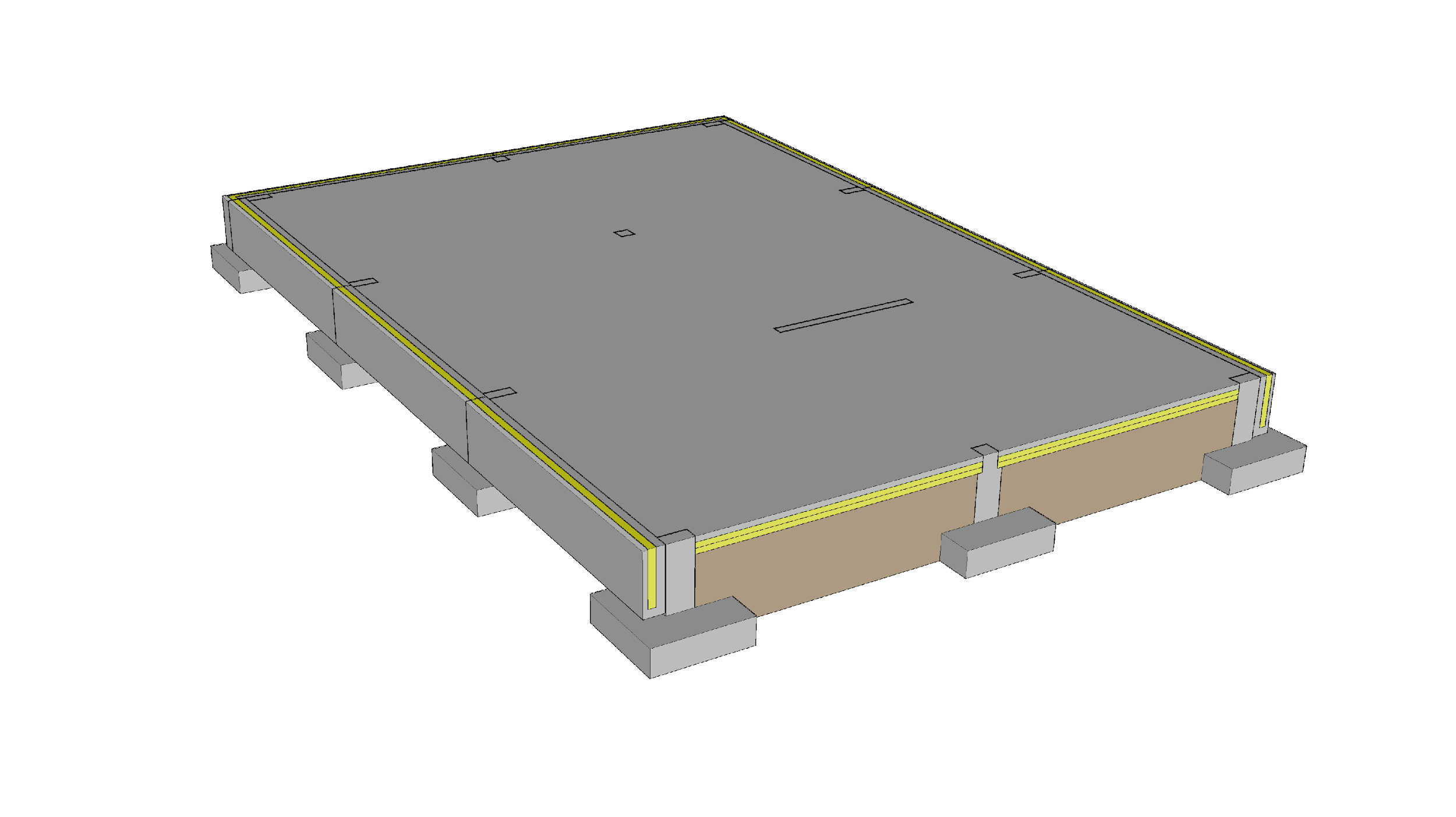 Teolliset rakennusjärjestelmät - Pilari-palkkirunko
Liitosperiaatteet
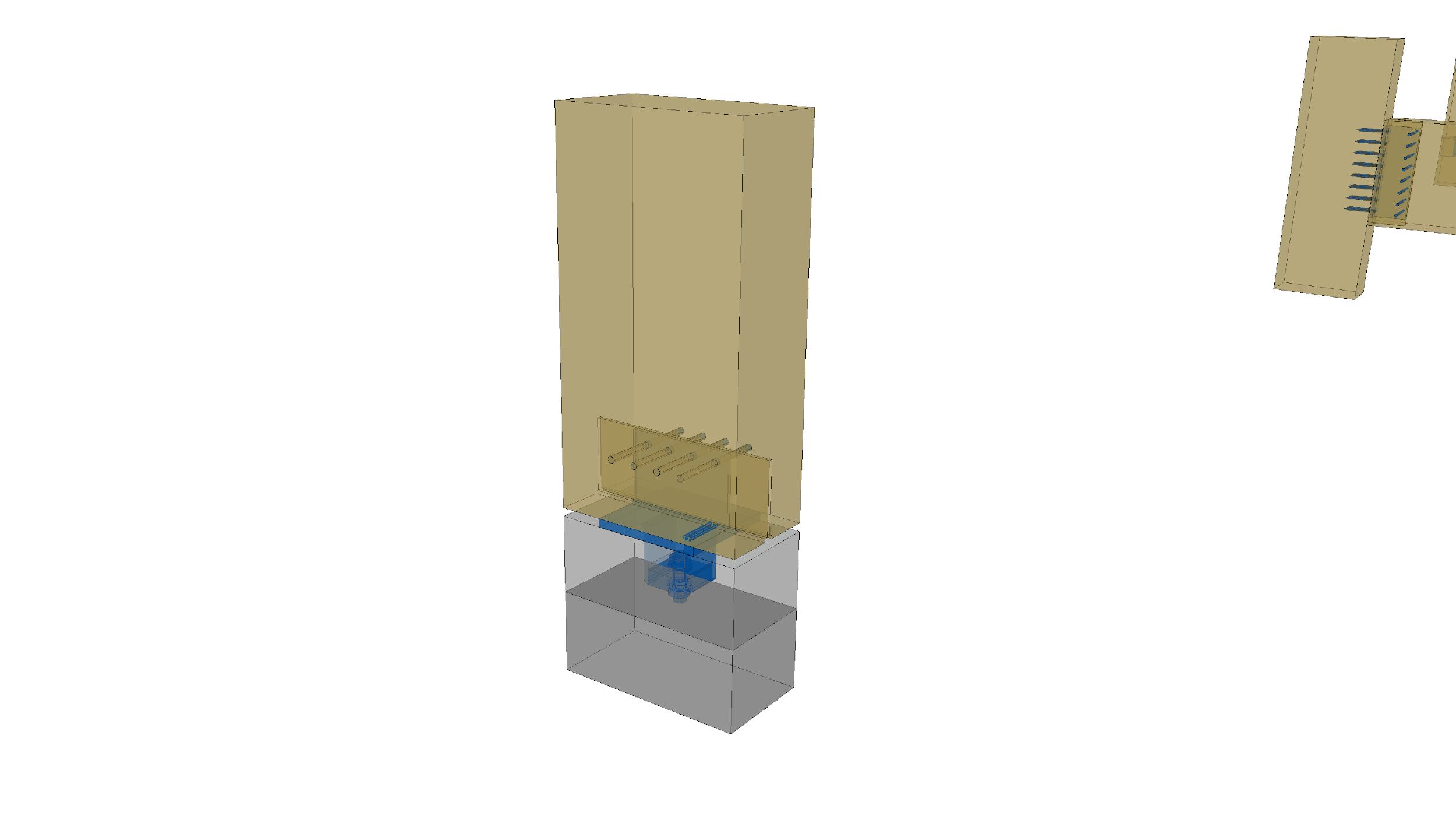 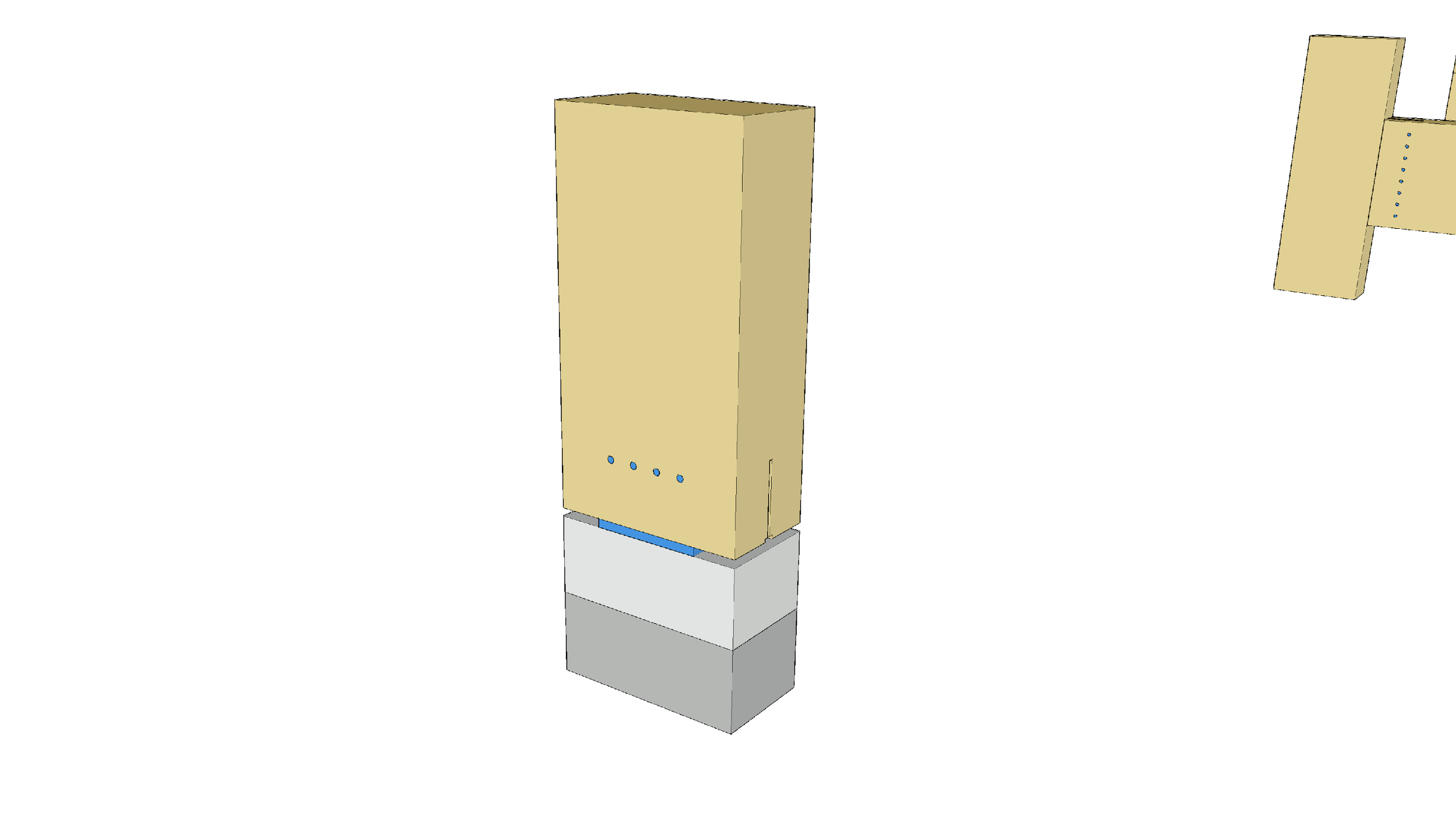 Pilarin ”nivelellinen” liitos perustukseen toteutetaan esimerkiksi pilarikengällä, joka kiinnitetään pilariin tappivaarnoilla
Pilarikenkä voidaan kiinnittää perustukseen esimerkiksi peruspultilla ja juotosvalulla
Pilarien liitosten juotosvalu vaikuttaa työjärjestykseen ja työaikatauluun
Teolliset rakennusjärjestelmät - Pilari-palkkirunko
Liitosperiaatteet
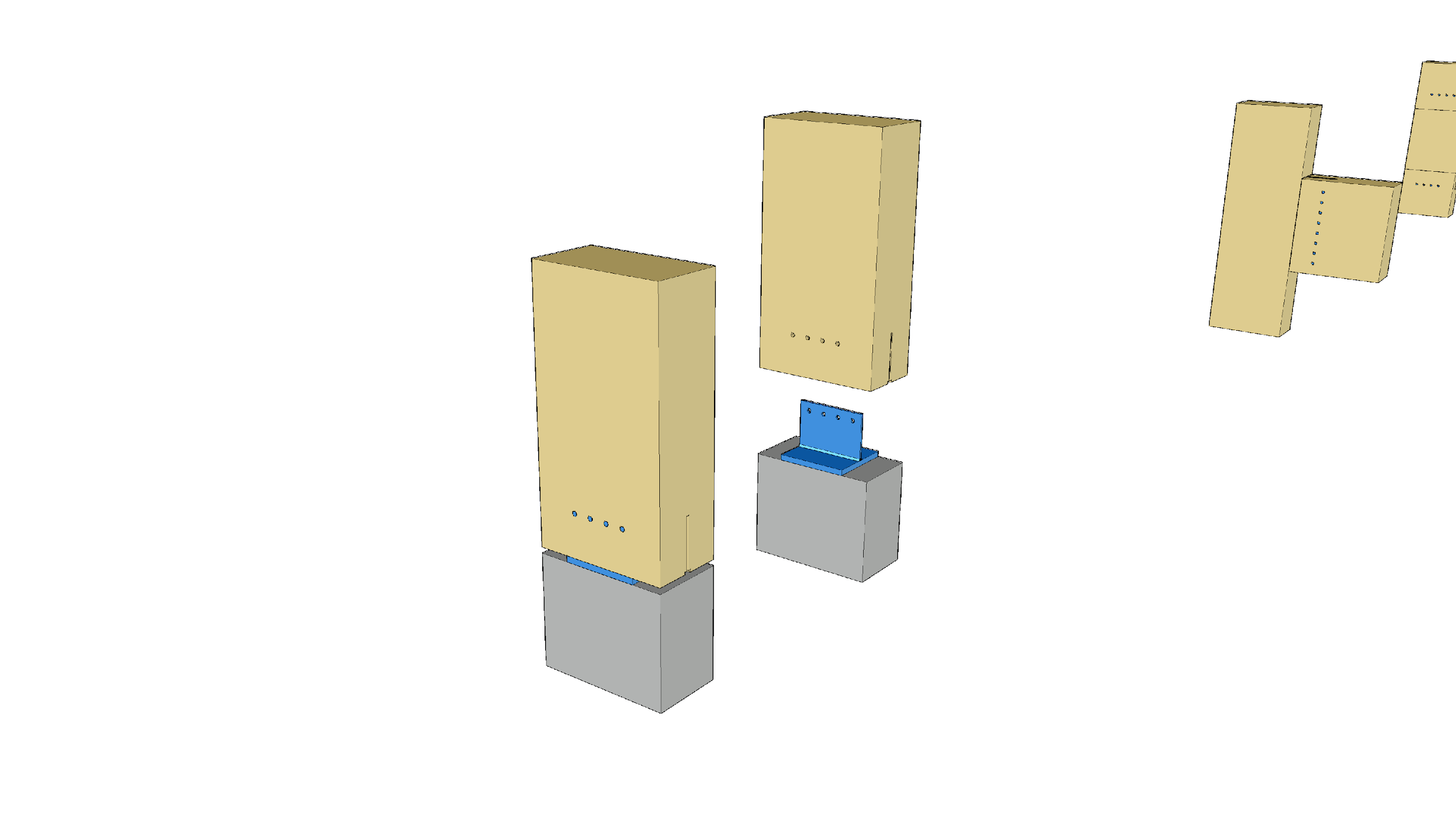 Pilarikenkä voidaan asentaa myös suoraan peruspilariin  sen valun yhteydessä (ilman juotosvalua)
Tällöin pilarikengän asennuksessa vaaditaan korkeaa mittatarkkuutta, koska pilarin asemointia ei voida säätää
Teolliset rakennusjärjestelmät - Pilari-palkkirunko
Pilarin ja vinojäykisteen liitoksia
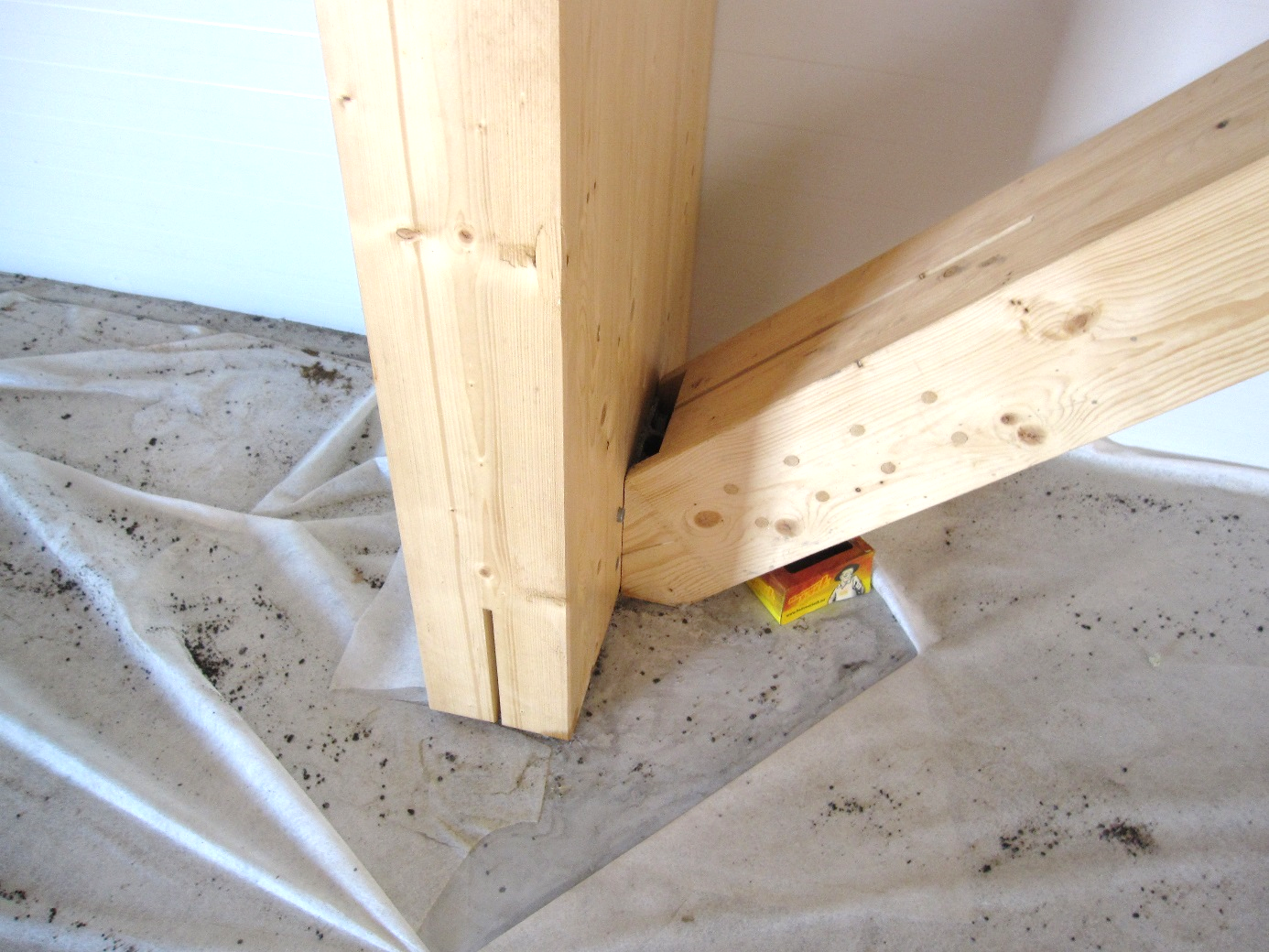 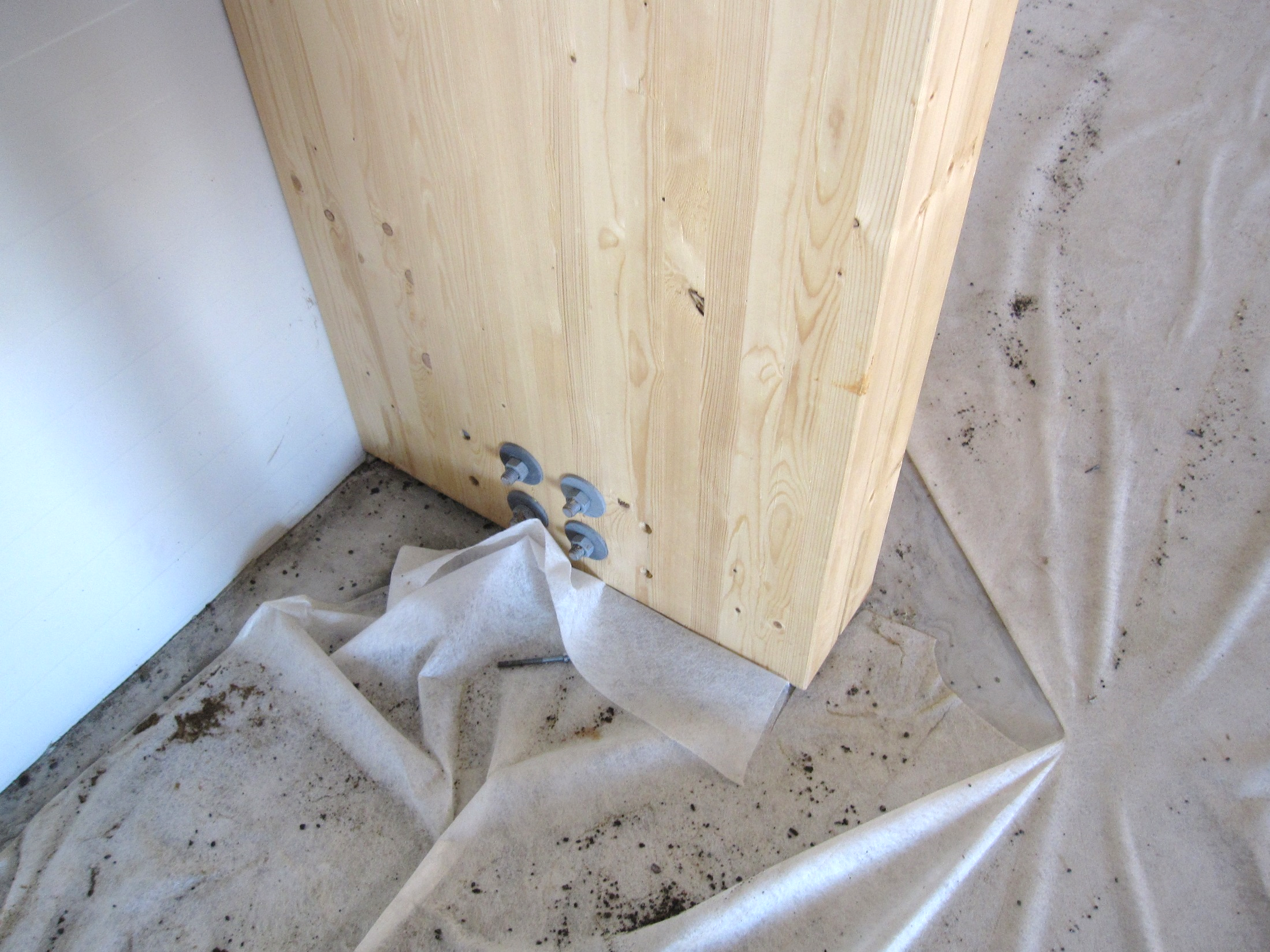 Kuva: Tero Lahtela
Kuva: Tero Lahtela
Teolliset rakennusjärjestelmät - Pilari-palkkirunko
Liitosperiaatteet
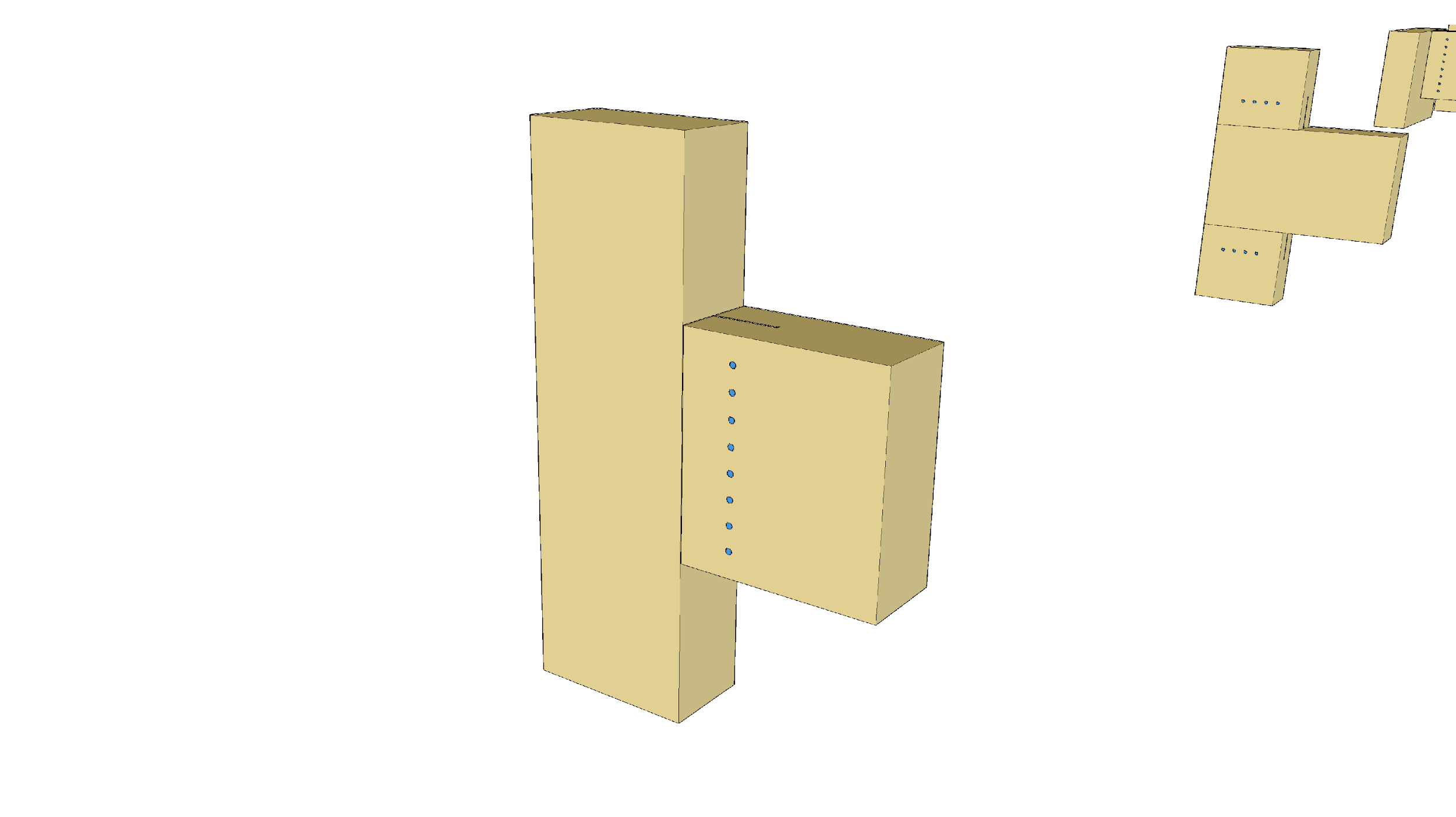 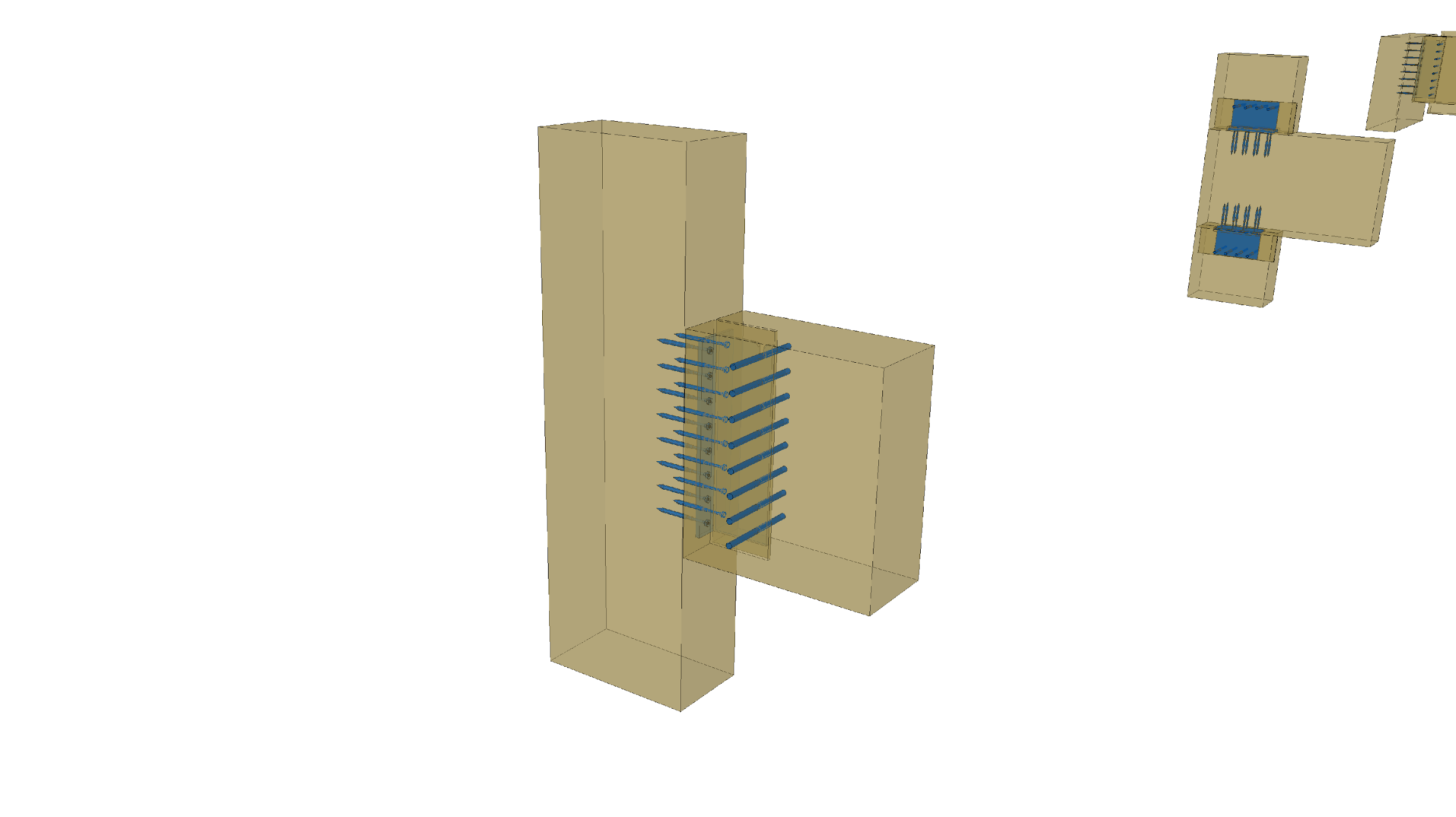 Palkin liitos pilariin toteutetaan esimerkiksi palkkikengällä, joka kiinnitetään ruuveilla ja tappivaarnoilla
Pilari vahvistetaan tarvittaessa kuivumishalkeilun estämiseksi
Teolliset rakennusjärjestelmät - Pilari-palkkirunko
Liitosperiaatteet
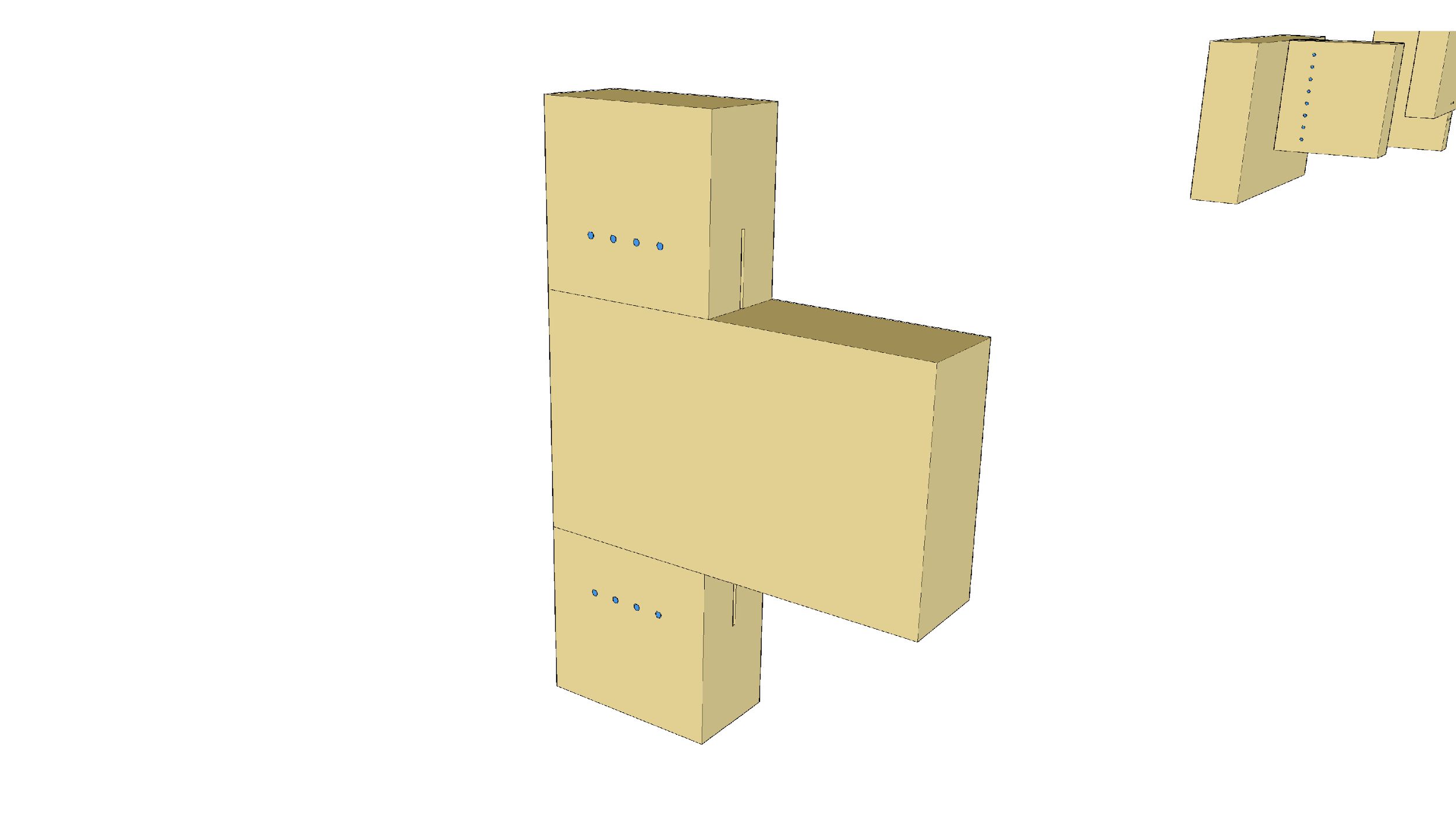 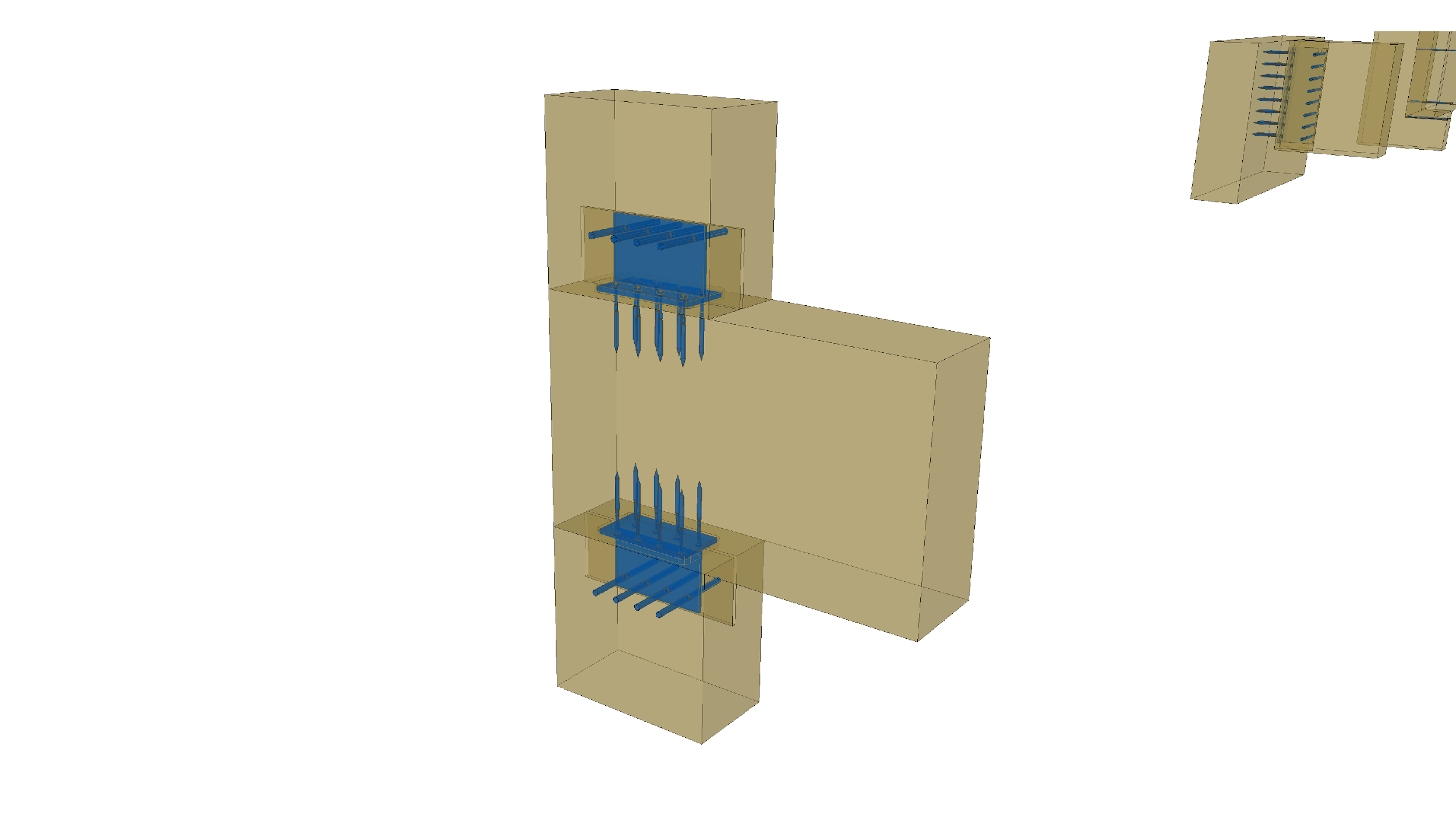 Pilarin liitos palkkiin toteutetaan esimerkiksi palkkikengällä, joka kiinnitetään ruuveilla ja tappivaarnoilla
Pilari vahvistetaan tarvittaessa kuivumishalkeilun estämiseksi
Palkin kuivumiskutistuman aiheuttama painuma tulee ottaa huomioon
Teolliset rakennusjärjestelmät - Pilari-palkkirunko
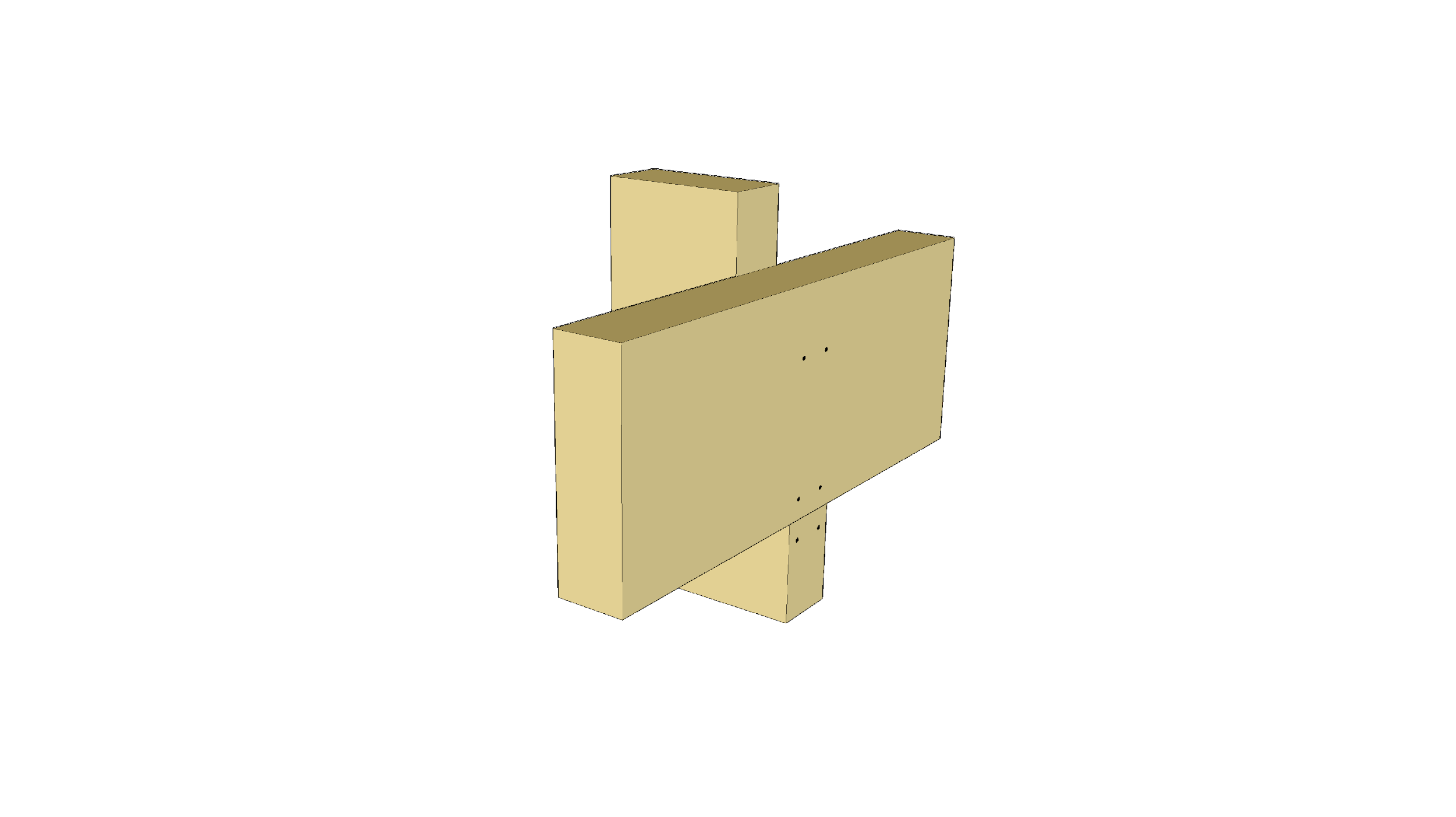 Liitosperiaatteet
Palkin liitos pilariin toteutetaan esimerkiksi lovetulla kontaktiliitoksella 
Kontaktiliitos vastaanottaa koko pystykuorman
Kiinnityksessä tulee ottaa huomioon palkin muodonmuutokset
Kosteuseläminen
Tukipinnan painuma
Pilari vahvistetaan tarvittaessa lovivaikutuksen takia
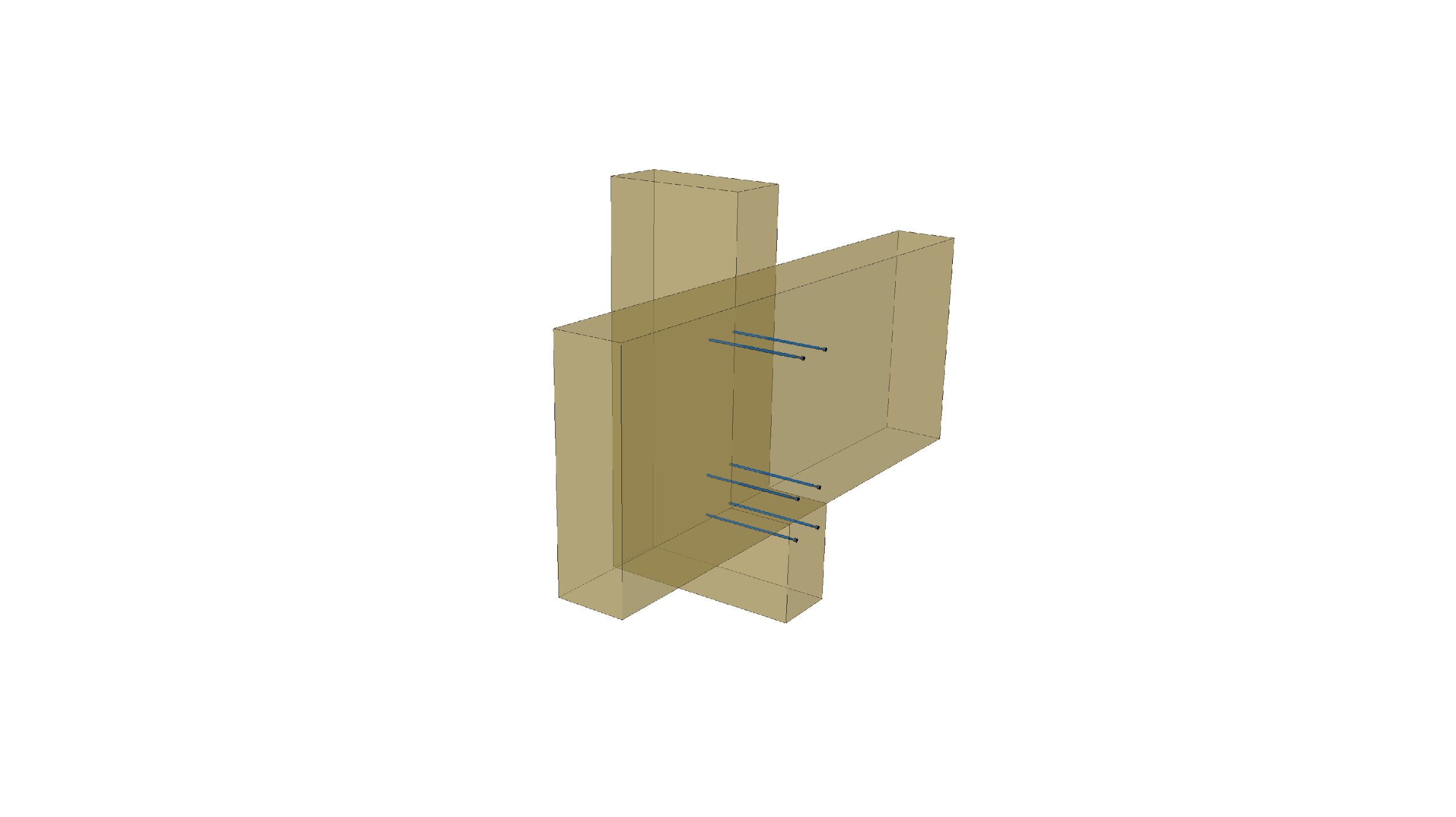 Teolliset rakennusjärjestelmät - Pilari-palkkirunko
Liitosperiaatteet
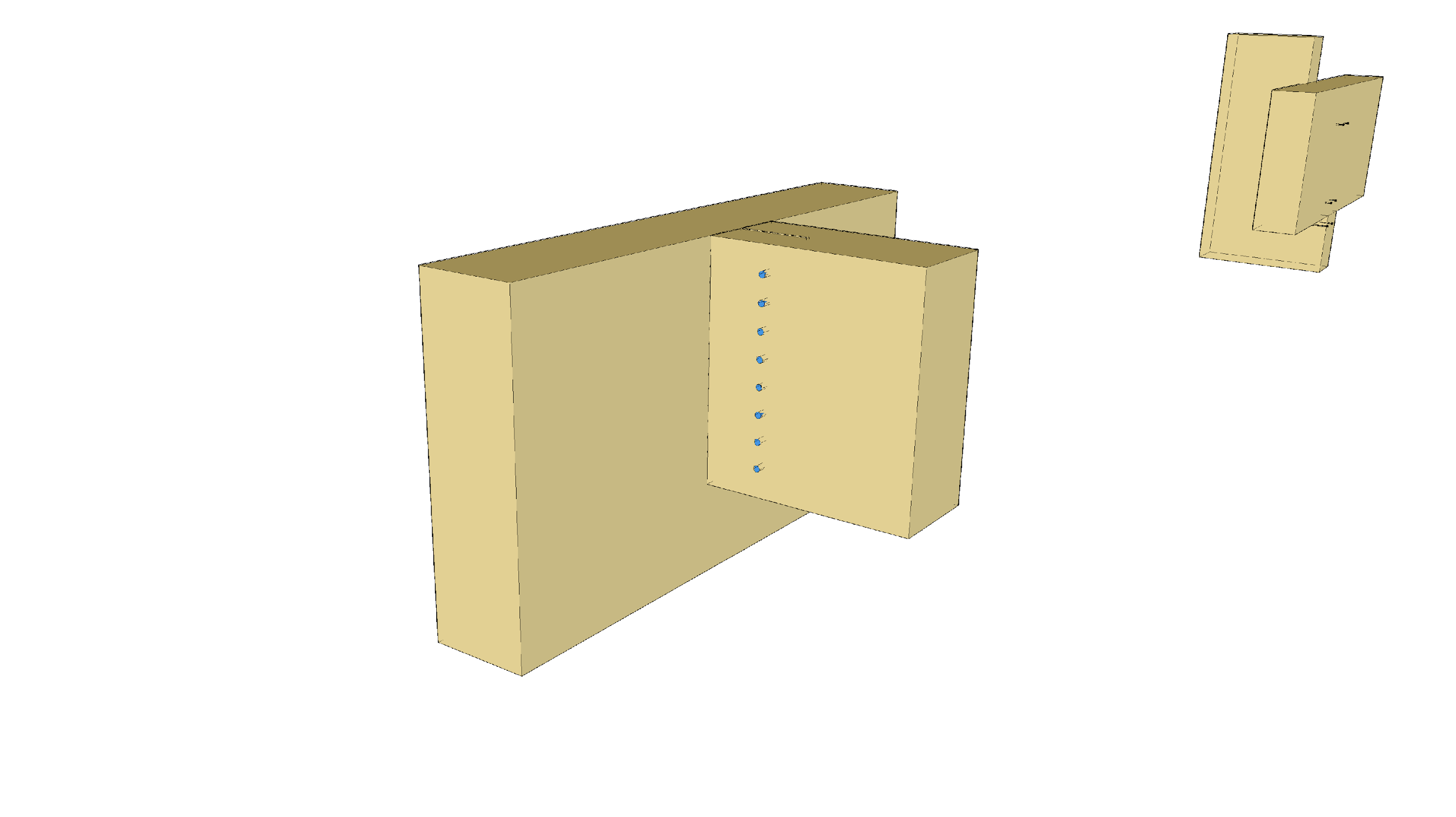 Sekundääripalkin liitos primääripalkkiin toteutetaan esimerkiksi palkkikengällä, joka kiinnitetään ruuveilla ja tappivaarnoilla
Pilari vahvistetaan tarvittaessa kuivumishalkeilun estämiseksi
Primääripalkkiin syntyvän poikittaisen vedon vaikutus tulee ottaa huomioon mitoituksessa
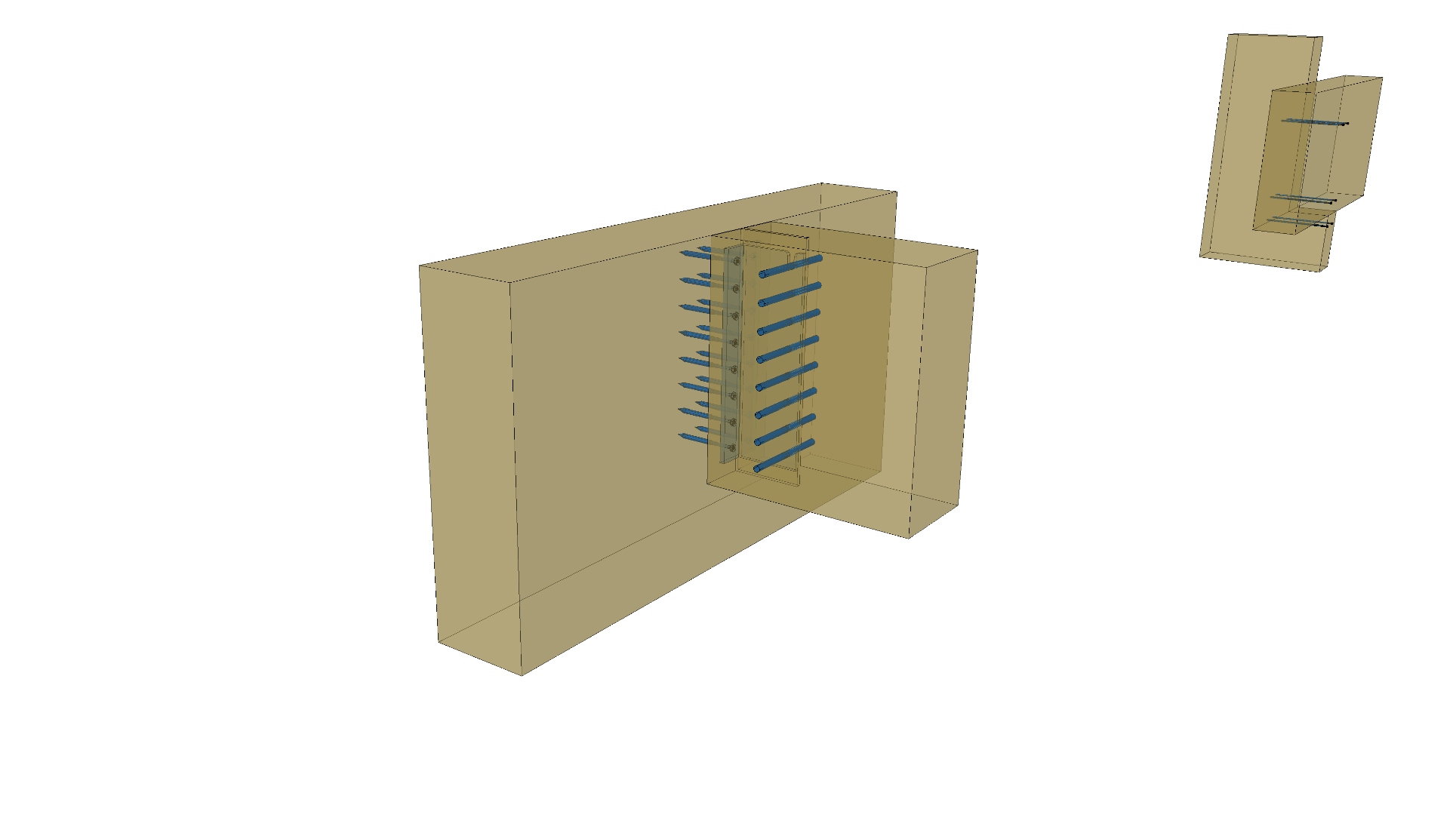 Teolliset rakennusjärjestelmät - Pilari-palkkirunko
Pystykuormien alastuonti
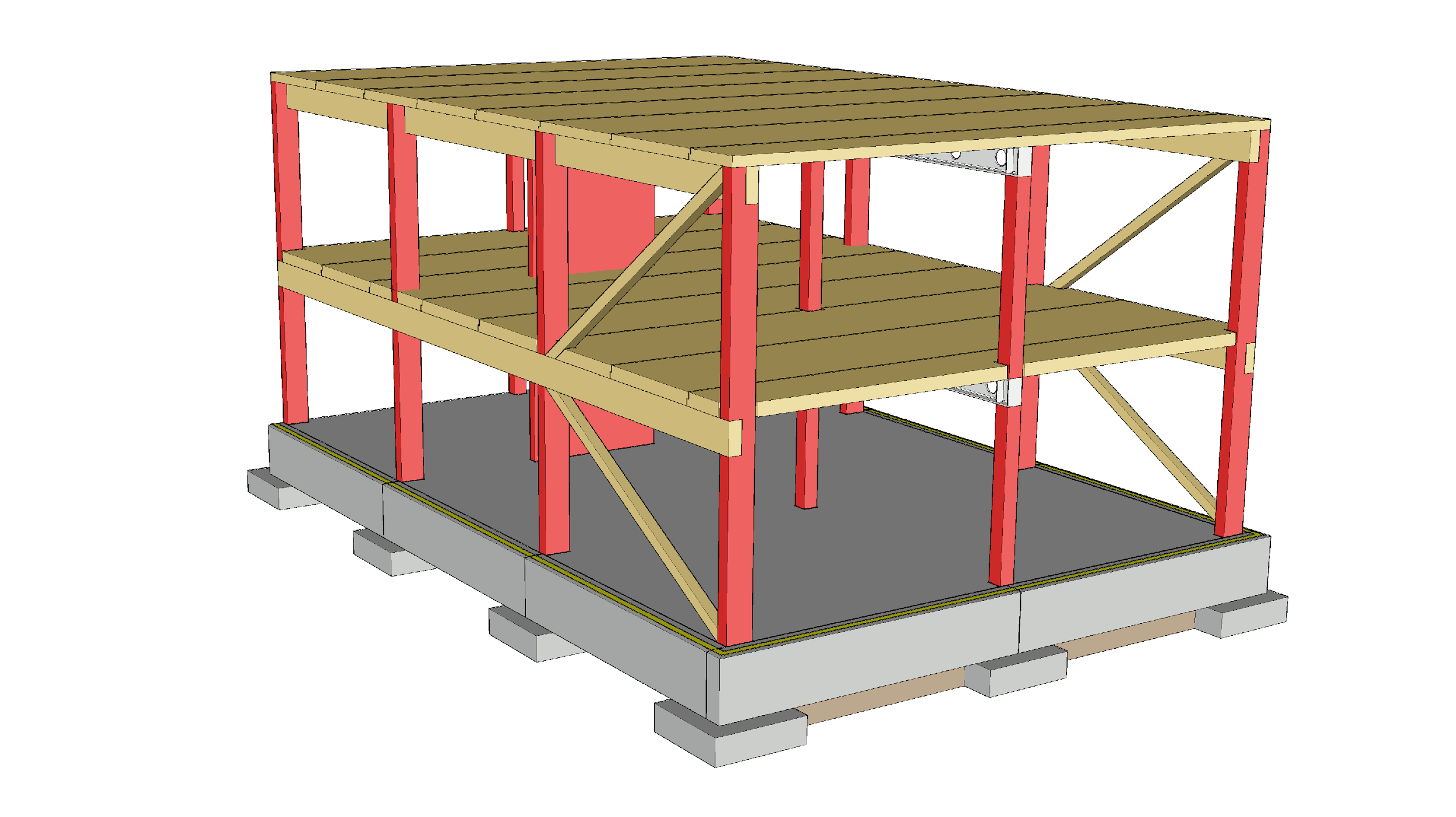 Pilarit voivat olla kerroksen korkuisia tai jatkuvia	
Painuma huomioitava
Akustiset seikat huomioitava (sivutiesiirtymä)
Palkki voidaan tukea myös kantavaan seinään
Primääripilarit aiheuttavat perustukseen suuren pistekuorman
Teolliset rakennusjärjestelmät - Pilari-palkkirunko
Pilarin nurjahdus
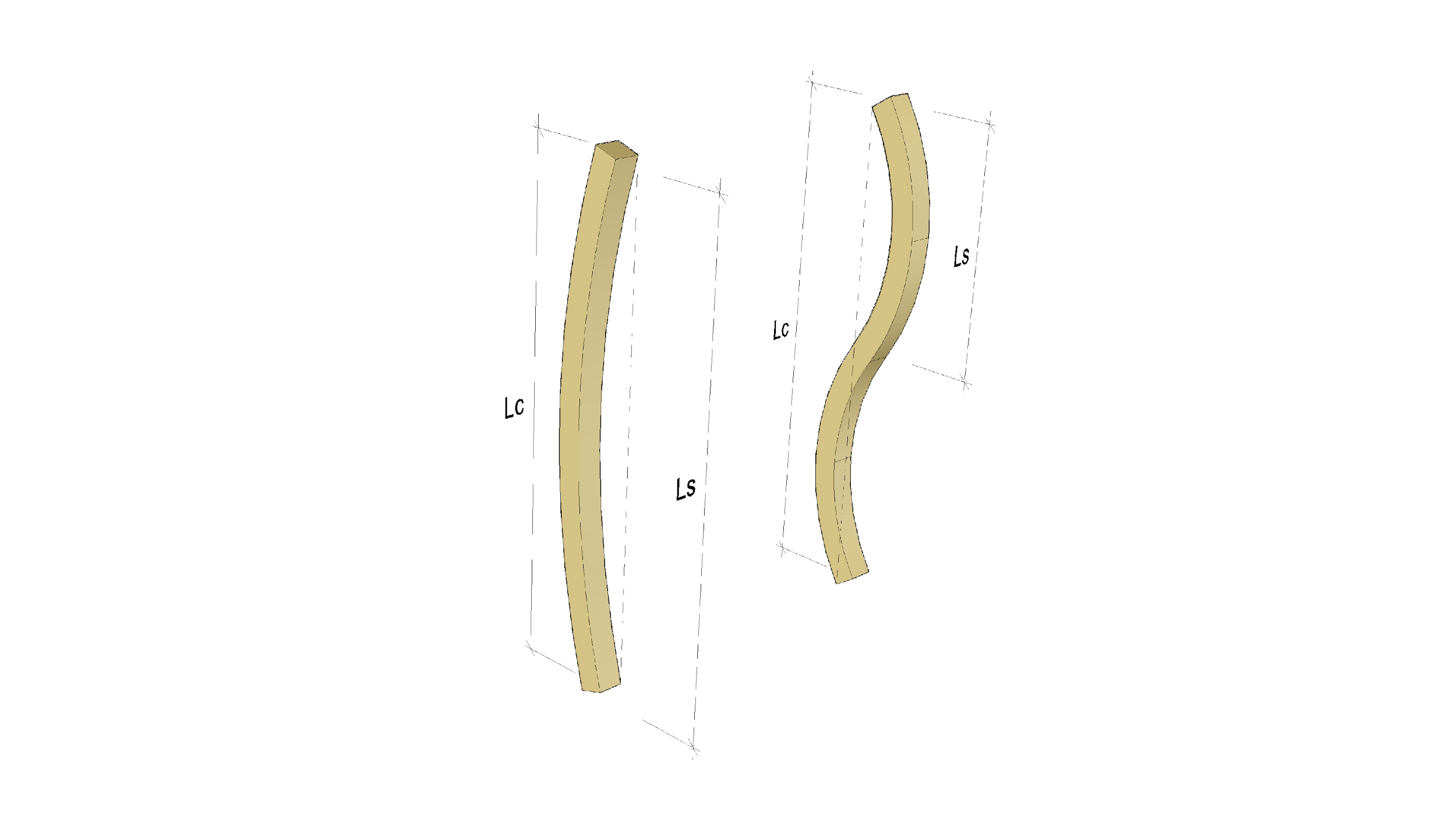 Pilarien nurjahdustarkastelussa tulee ottaa huomioon erilaiset nurjahdussuunnat ja -muodot
Lc=nurjahduspituus
Ls=nurjahdusaallonpituus
Pilarin nurjahduskestävyyteen ja nurjahdusmuotoon voidaan vaikuttaa pilarin poikkileikkauksen koolla ja nurjahdustuennalla
Teolliset rakennusjärjestelmät - Pilari-palkkirunko
Palkin kiepahdus
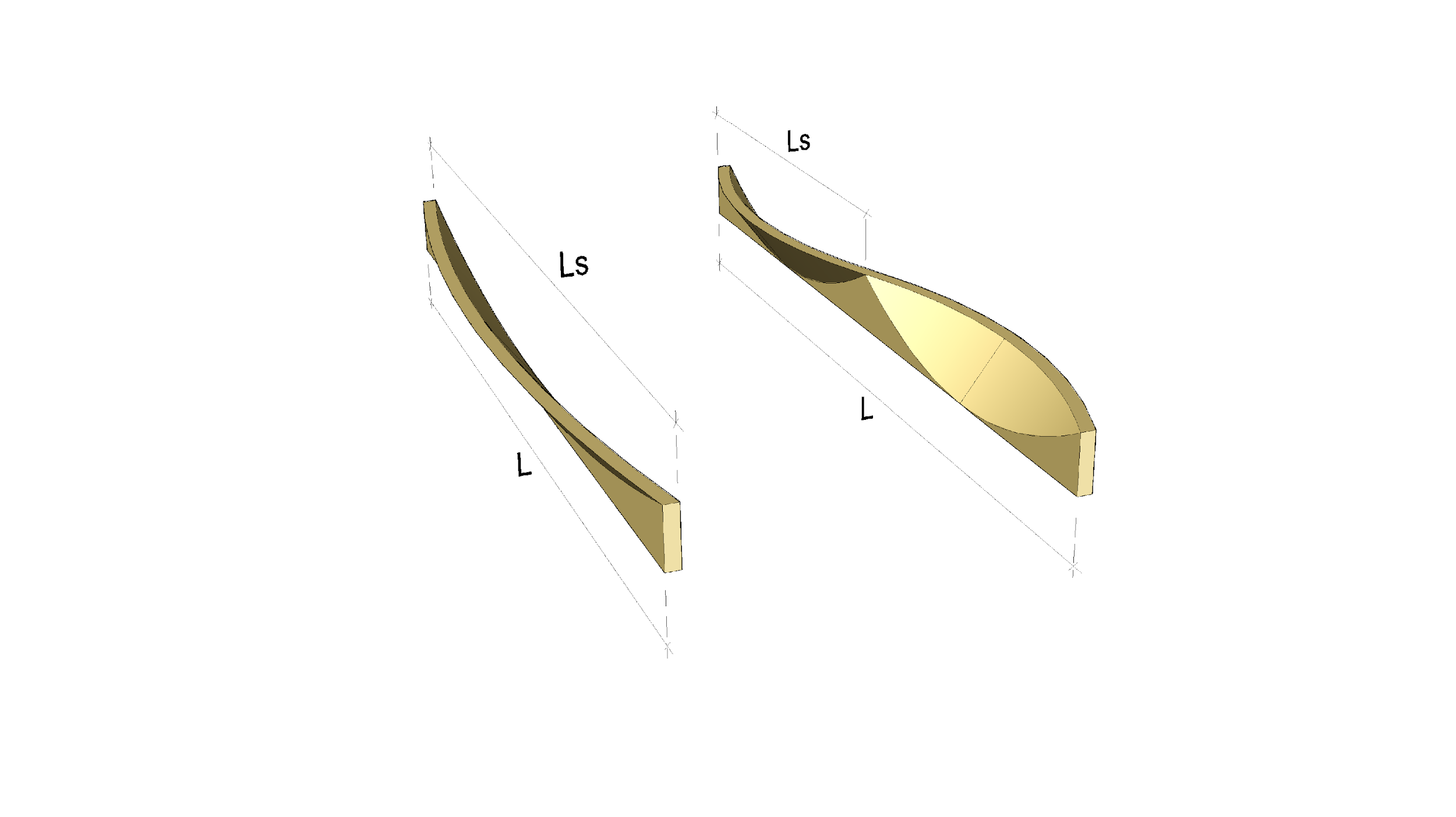 Palkkien kiepahdustarkastelussa tulee ottaa huomioon erilaiset kiepahdusmuodot
Ls=kiepahdusaallonpituus
Palkin kiepahduskestävyyteen ja kiepahdusmuotoon voidaan vaikuttaa palkin poikkileikkauksen koolla ja kiepahdustuennalla
Teolliset rakennusjärjestelmät - Pilari-palkkirunko
Rakennuksen jäykistysperiaate
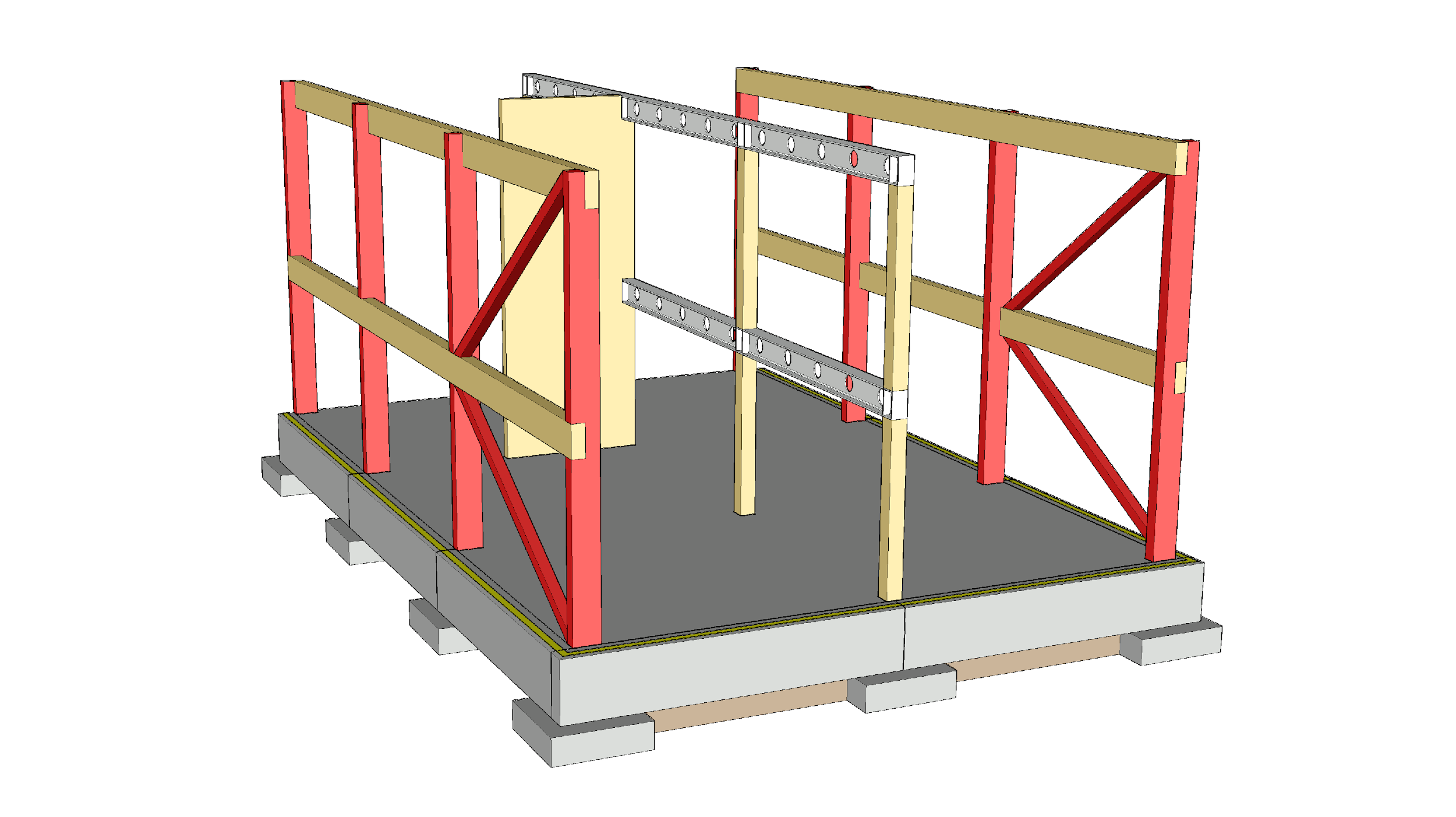 Pilari-palkkirunko voidaan jäykistää mastopilareilla ja vinojäykisteillä
Vaakarakenteet ovat levyjäykisteitä, jotka jakavat vaakakuormituksen jäykisteille
Mastopilarin haasteita ovat
Pilarin suuri sivumitta 
Anturan suuri koko
Momenttiliitos perustukseen
Pilarin yläpään suuri vaakasiirtymä
Teolliset rakennusjärjestelmät - Pilari-palkkirunko
Vinojäykiste toimistotalossa
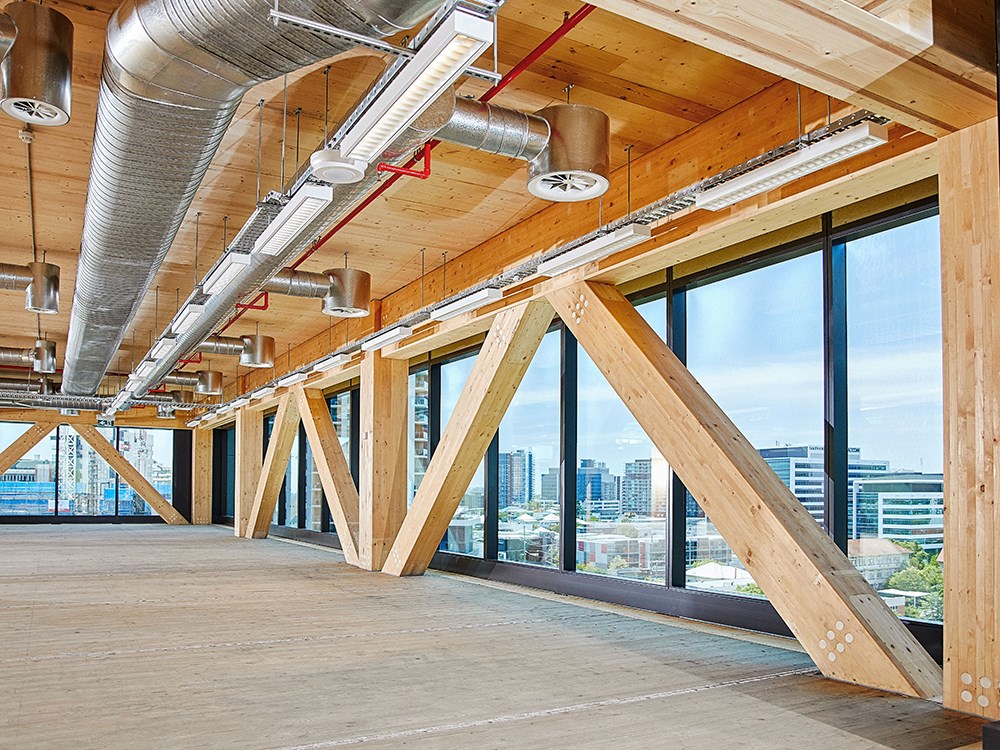 Kuva: Bates Smart
Teolliset rakennusjärjestelmät - Pilari-palkkirunko
Rakennuksen jäykistysperiaate
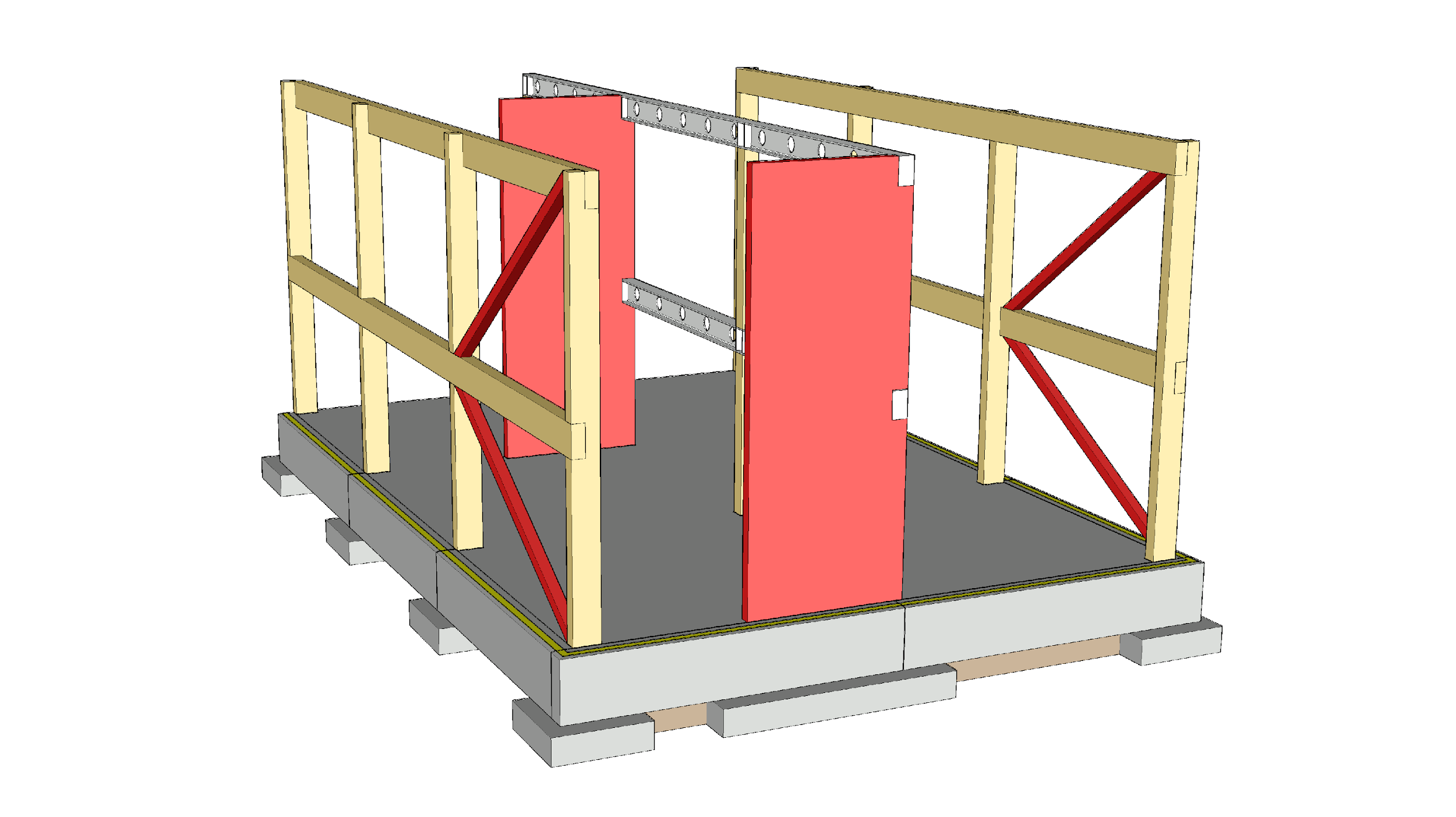 Pilari-palkkirunko voidaan jäykistää 
Vinojäykisteillä
Seinillä 
Porraskäytävillä
Hissikuiluilla
Edellisten yhdistelmillä
Vaakarakenteet ovat levyjäykisteitä, jotka jakavat vaakakuormituksen jäykisteille
Teolliset rakennusjärjestelmät - Pilari-palkkirunko
Rakennuksen jäykistysperiaate
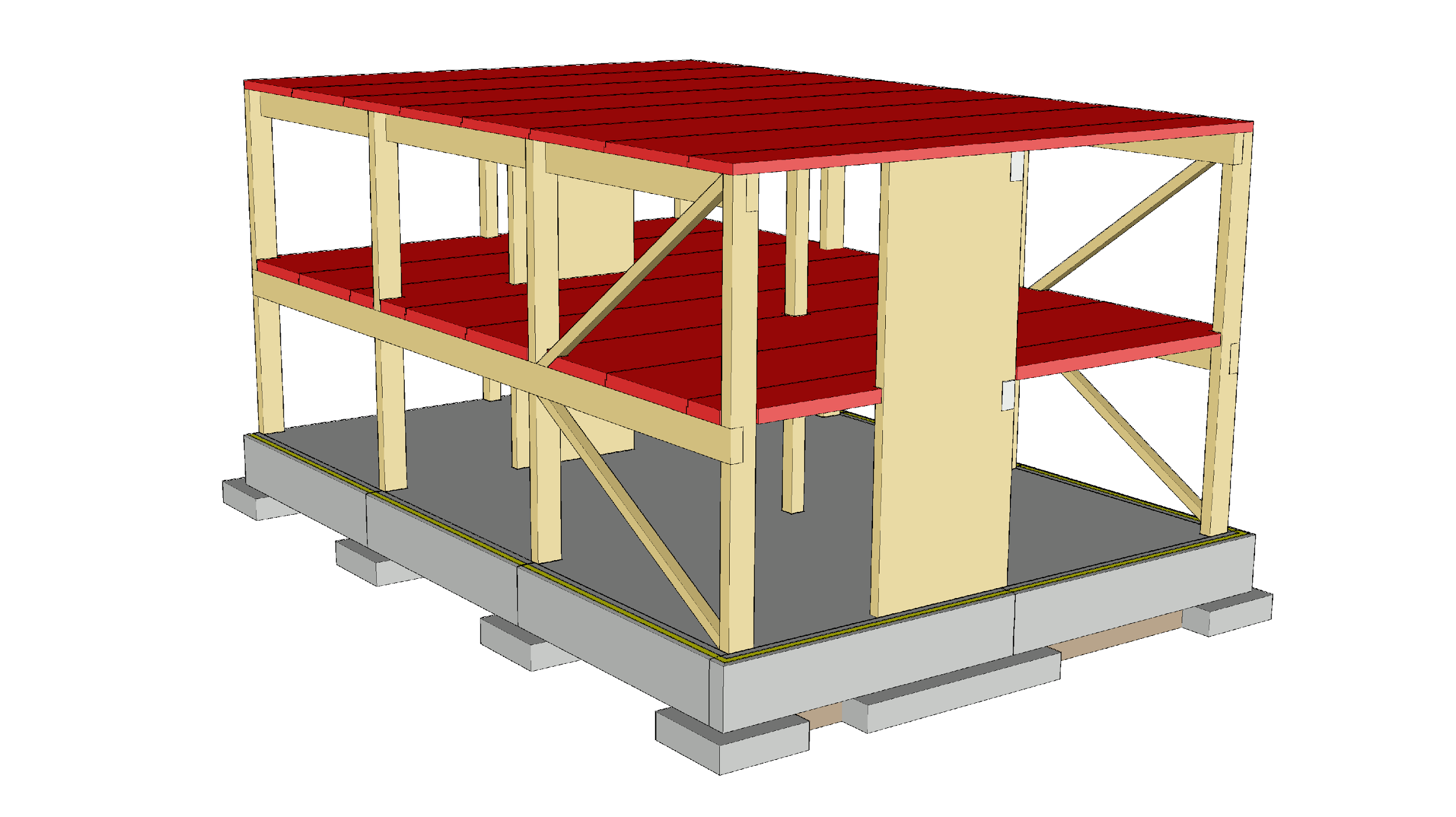 Vaakarakenteet mitoitetaan toimimaan levyjäykisteenä
Tilasta toiseen jatkuvan vaakarakenteen vaikutus akustiikkaan ja välipohjan värähtelyyn tulee ottaa huomioon
Asuinrakennuksessa välipohjat tulee katkaista huoneistojen välisten seinien kohdalla (akustiikka ja värähtely)
Teolliset rakennusjärjestelmät - Pilari-palkkirunko
Rakennuksen jäykistysperiaate
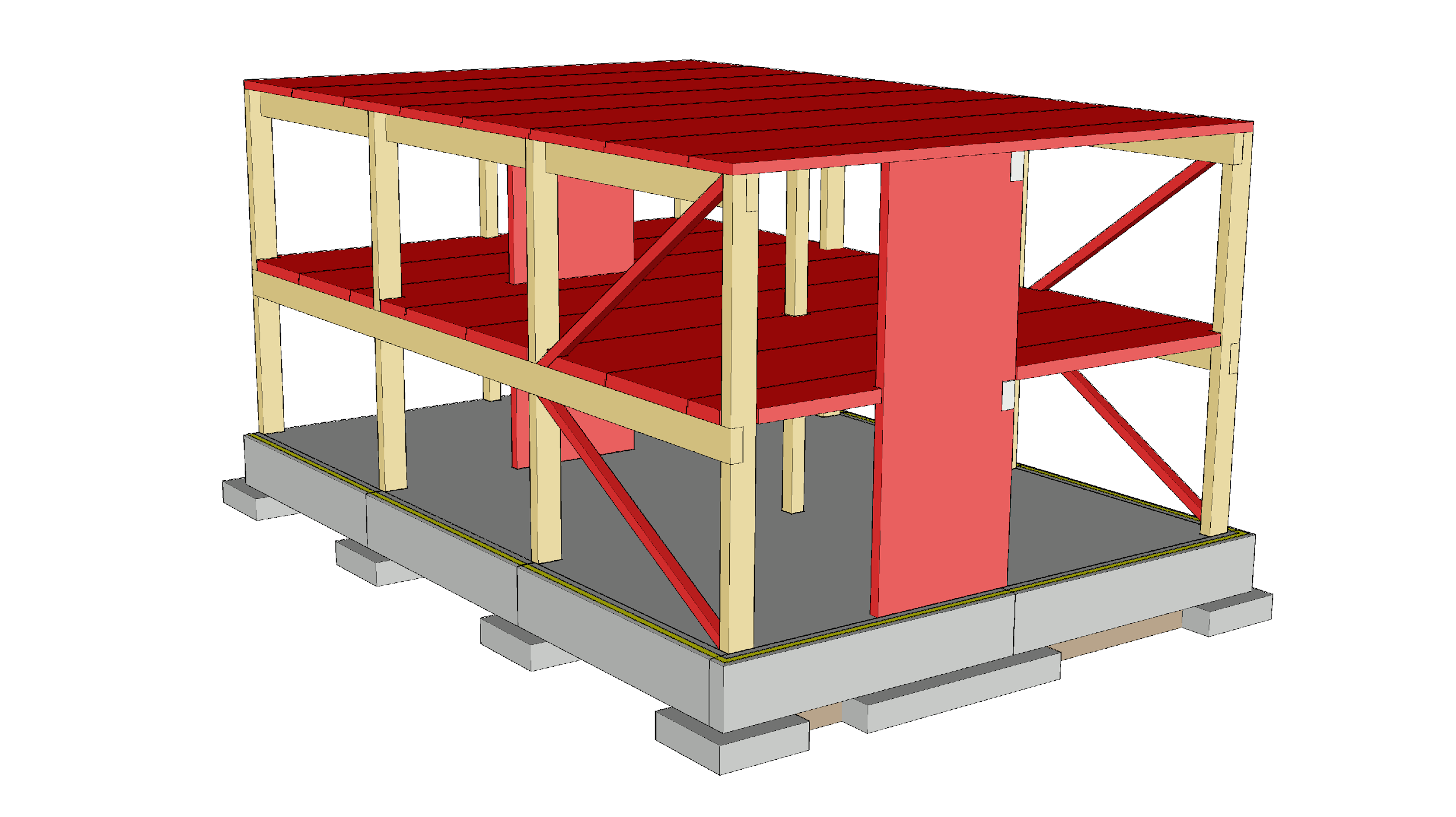 Jäykistävien rakenteiden tulisi olla mahdollisimman pitkiä, jotta ankkurointivoimat saadaan pienemmäksi 
Jäykistävien rakenteiden tulisi sijaita mahdollisimman tasaisesti koko rakennuksen alueella
Kuva: Tero Lahtela
Teolliset rakennusjärjestelmät - Pilari-palkkirunko
Jatkuvan sortuman estäminen
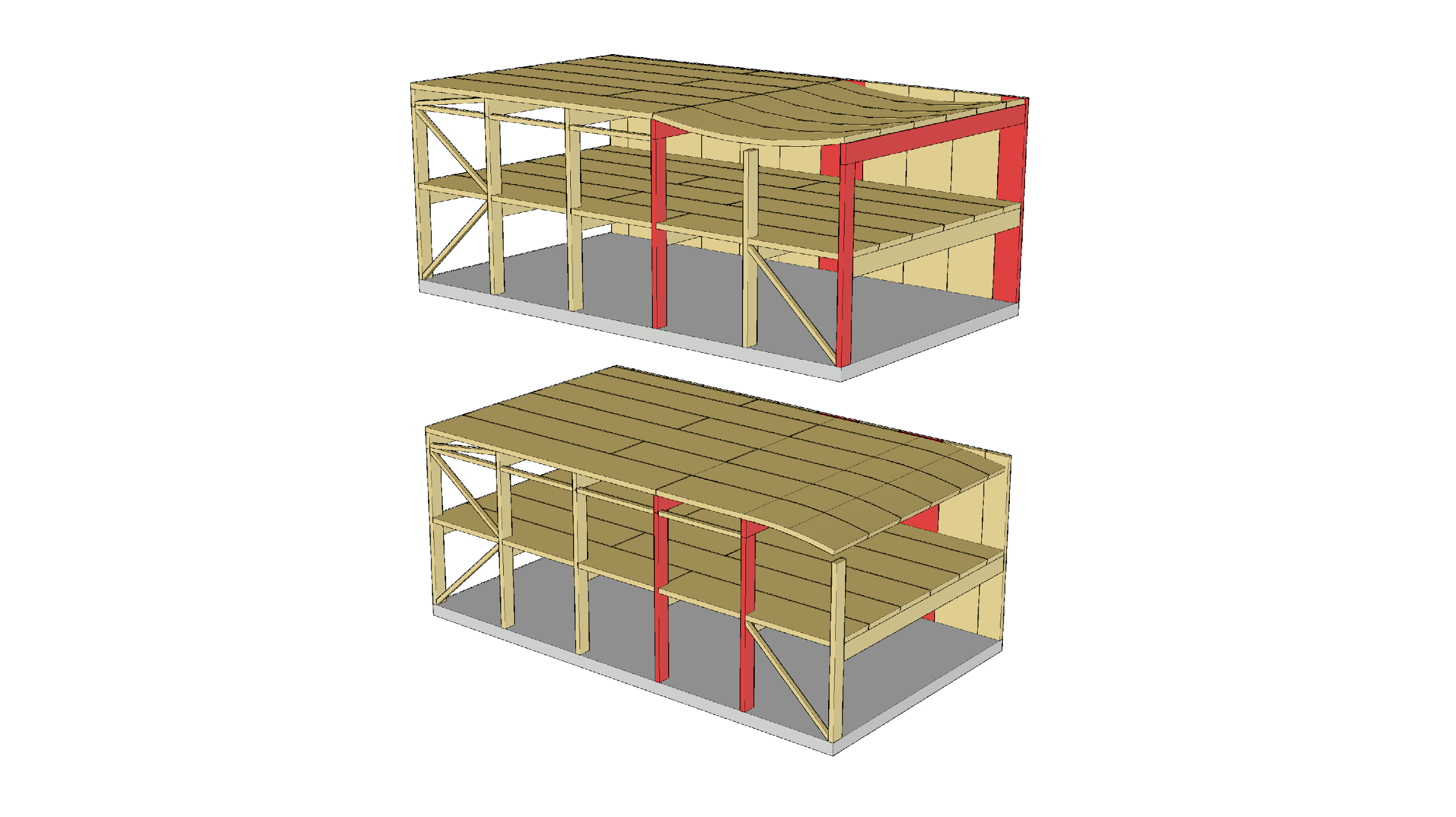 Suositeltava menetelmä jatkuvan sortuman estämiseen on vaihtoehtoinen kuormansiirtoreitti
Hyödynnetään
Vaakarakenteiden jatkuvuutta
Primääripalkkien jatkuvuutta 
Elementtien välisiä liitoselimiä
Kuva: Tero Lahtela
Teolliset rakennusjärjestelmät - Pilari-palkkirunko
Vaakarakenne palotilanteessa
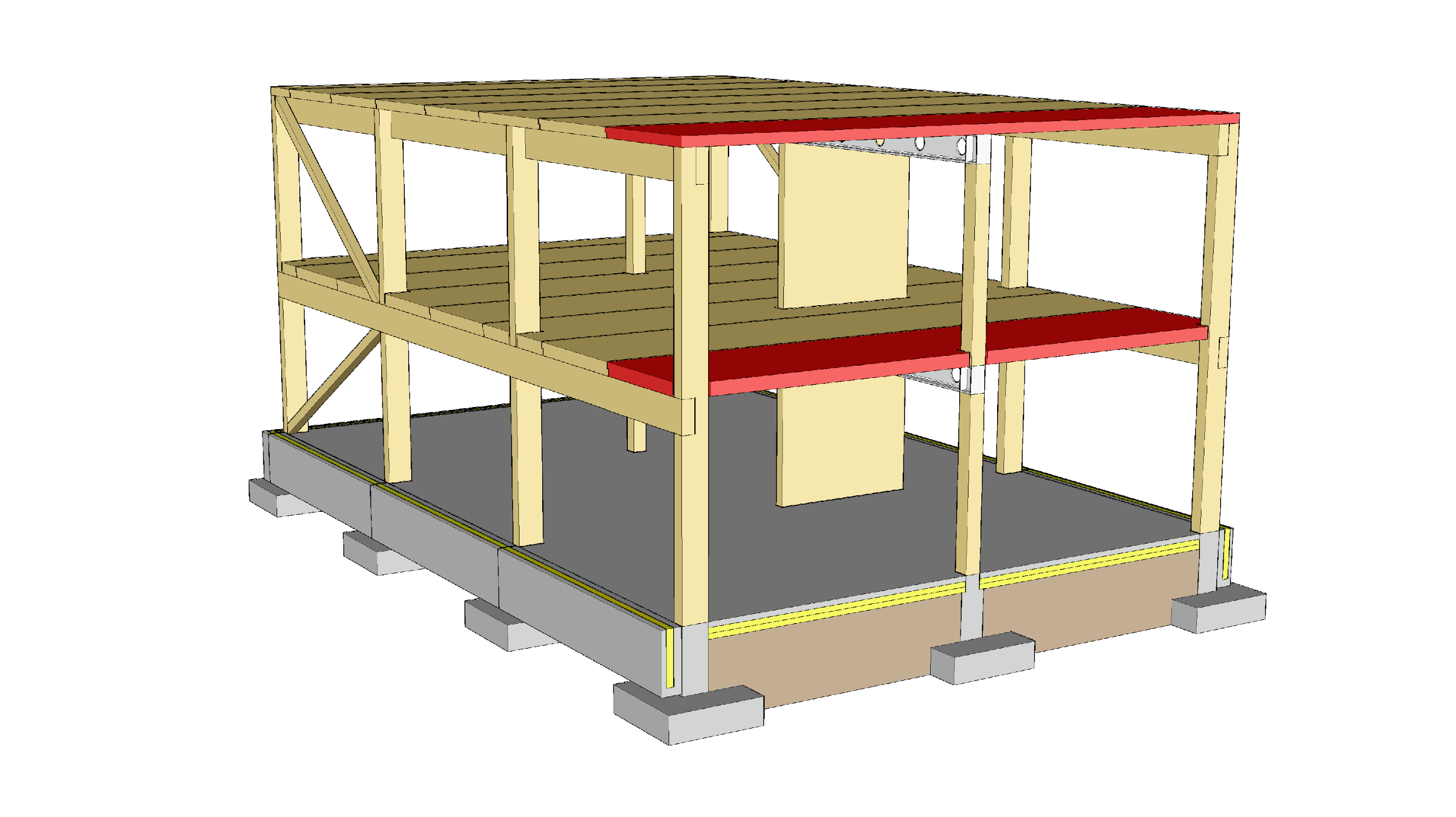 Vaakarakenteita käsitellään paloteknisesti kuten tasoelementtijärjestelmässä
Massiivipuulevyn avulla saadaan yksinkertainen rakenne, joka voidaan tarvittaessa hiiltymämitoittaa
Kerrososastointi saadaan toteutettua yksinkertaisesti massiivipuulevyrakenteisilla vaakarakenteilla
Teolliset rakennusjärjestelmät - Pilari-palkkirunko
Pilari-palkkirunko palotilanteessa
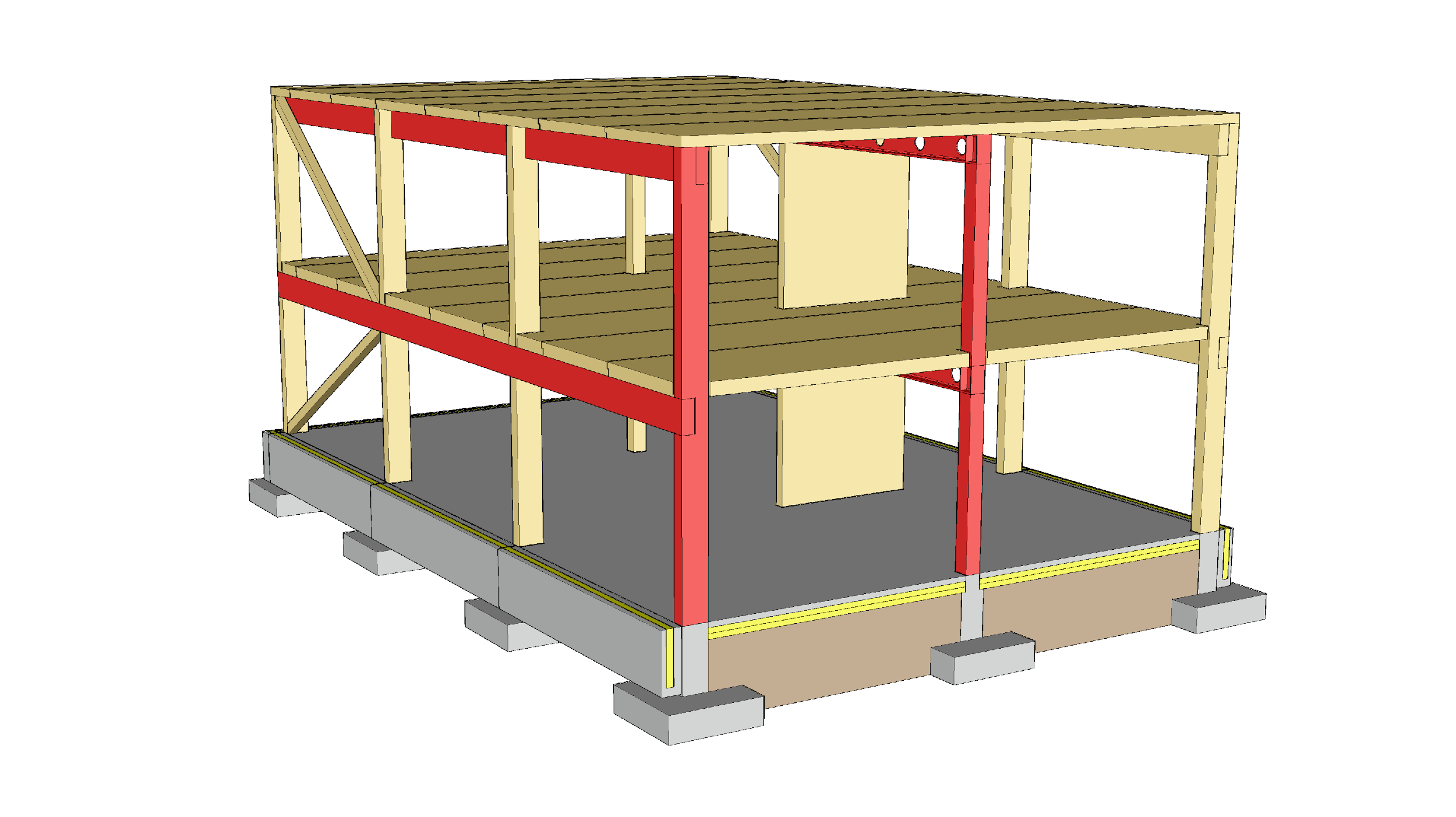 Puurakenteiset pilarit ja palkit suunnitellaan niin järeiksi, että ne voidaan hiiltymämitoittaa
Teräspalkit palosuojataan
Liitokset tulee palosuojata	
Puurakenteissa liitososat puurakenteen sisään
Palotilanteessa tulee varmistaa, että liitokset ovat toimintakykyisiä, mikäli pilari tai palkki hiiltyy
Teolliset rakennusjärjestelmät - Pilari-palkkirunko
Rakennuksen jäykistys palotilanteessa
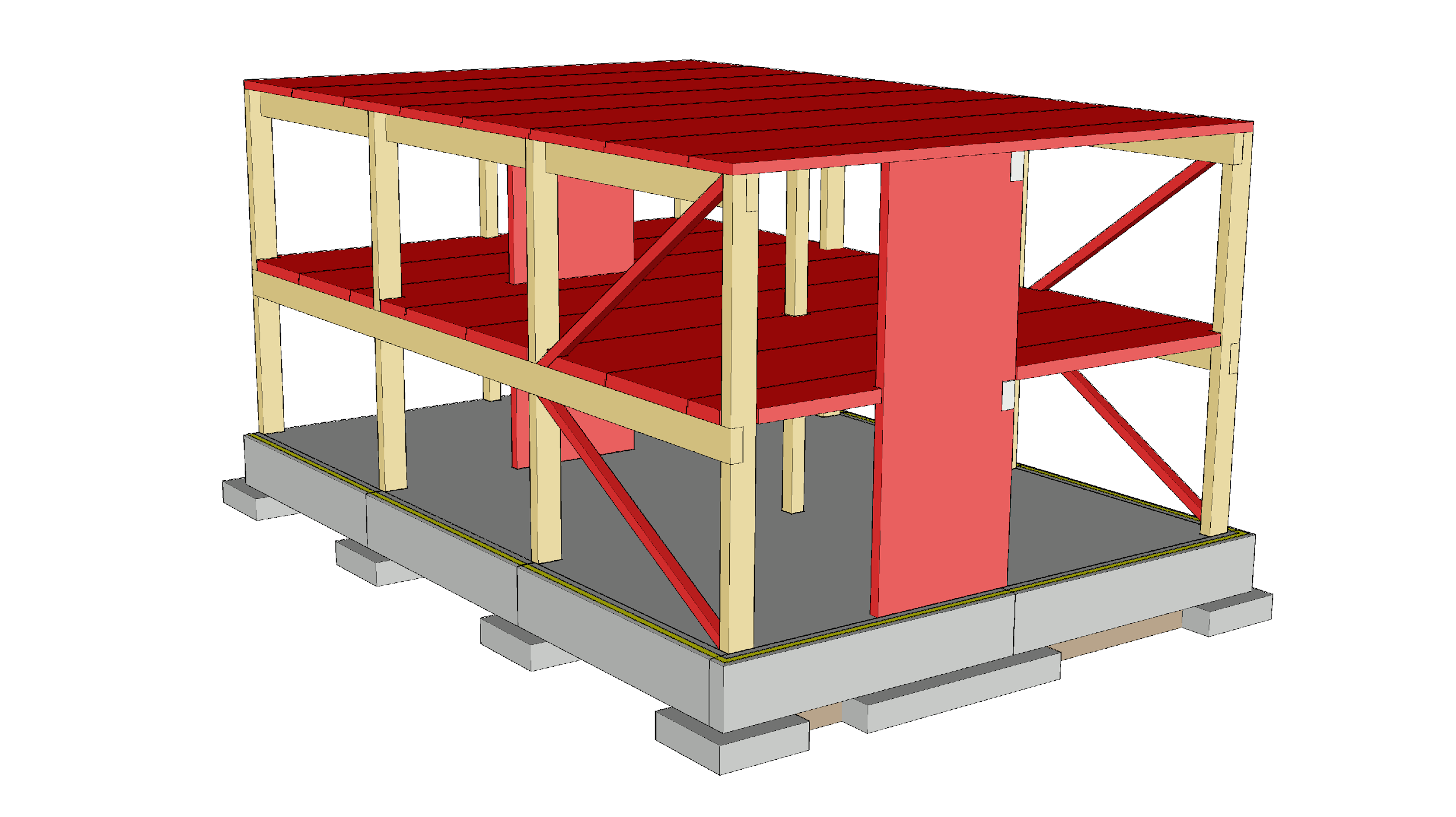 Palotilanteessa pyritään käyttämään samoja jäykisteitä kuin murtorajatilassa 
Hiiltyvissä massiivipuurakenteissa tulee jäädä riittävästi toimivaa poikkileikkausta
Seinien ja vaakarakenteiden mitoitusperiaatteet ovat samat kuin tasoelementtijärjestelmässä
Teolliset rakennusjärjestelmät - Pilari-palkkirunko